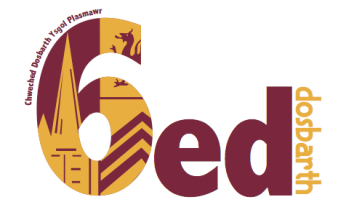 NOSON AGORED CA5
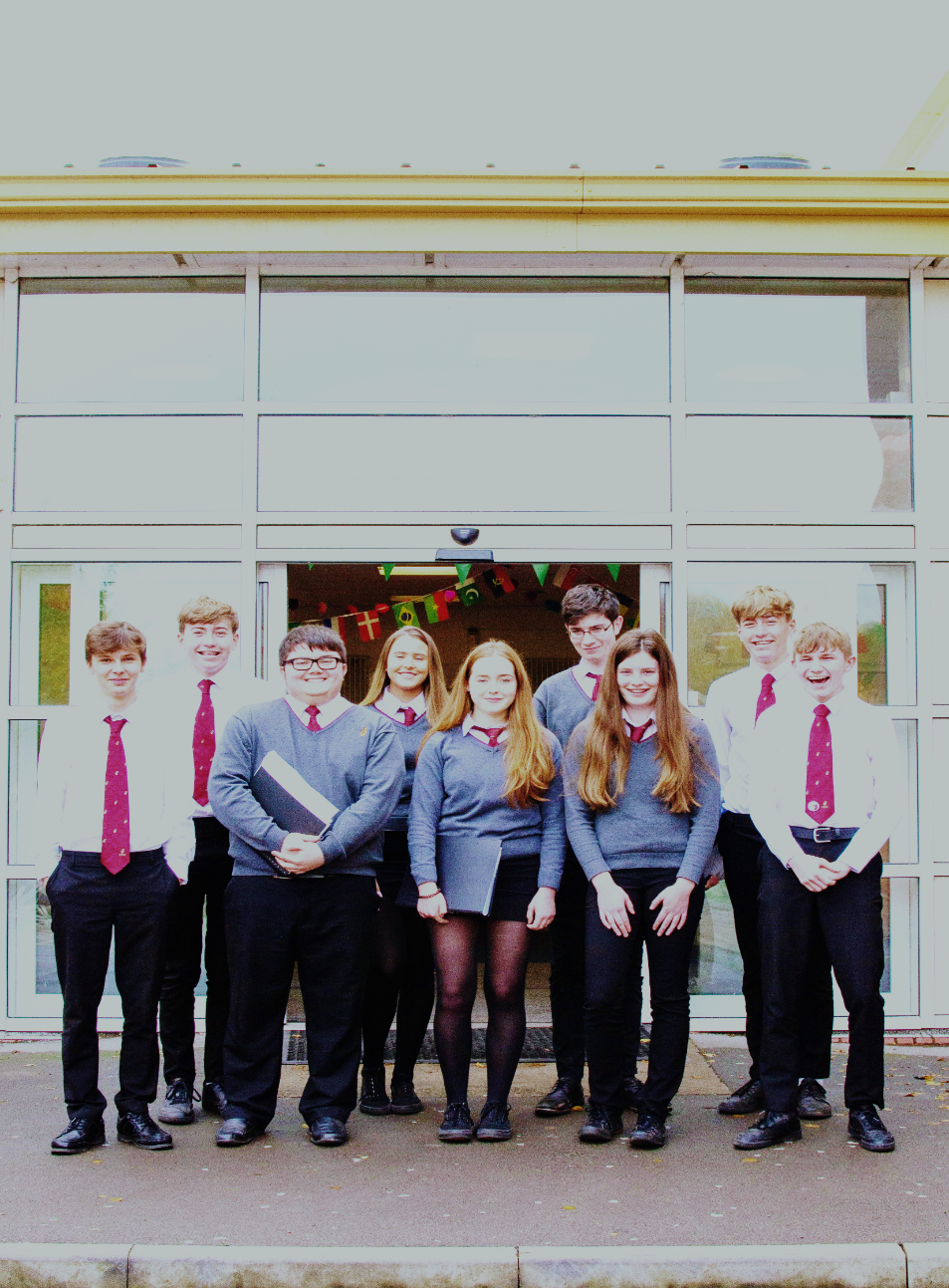 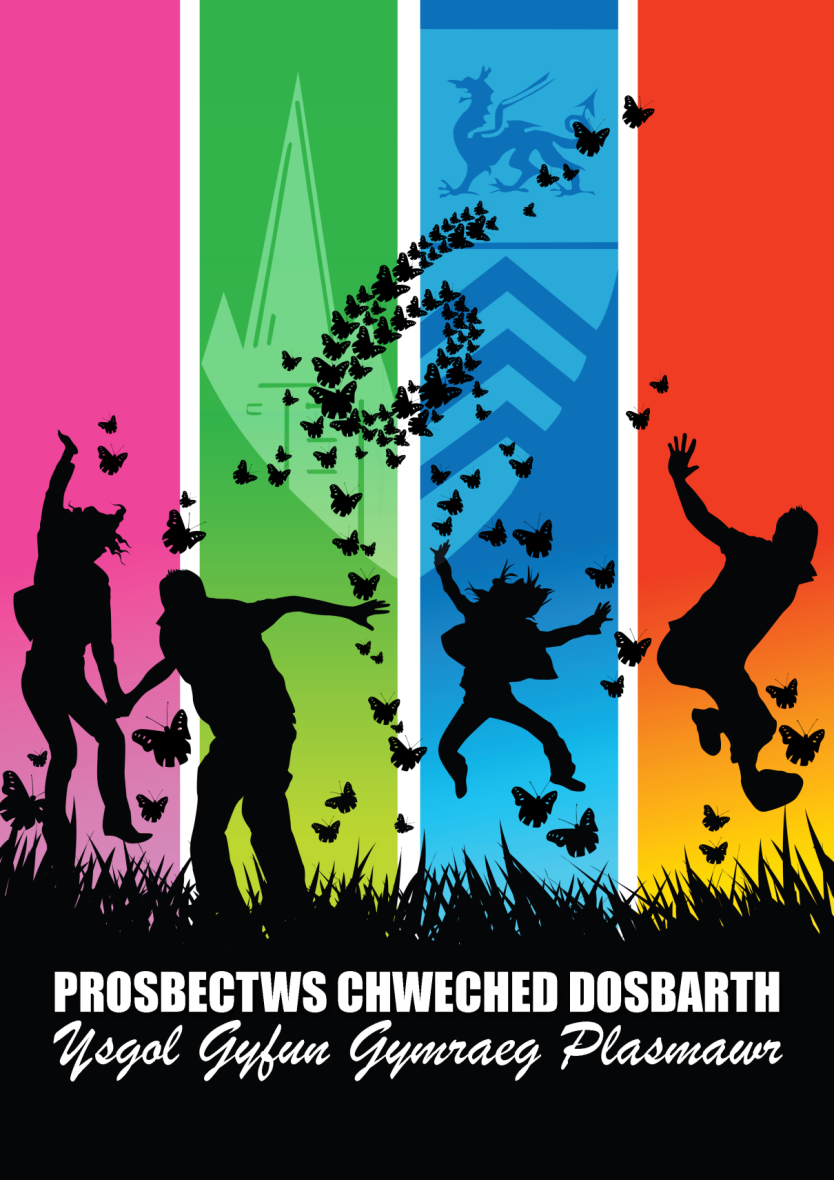 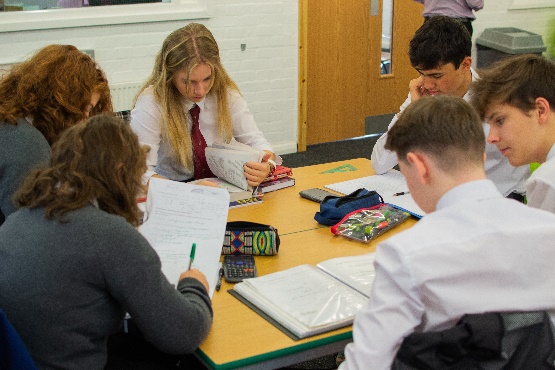 [Speaker Notes: Cam nesaf – dewisiol.  Angen cymwysterau, sgiliau, profiad gwaith a chysylltiadau yn fwy fwy er mwyn llwyddo bellach.]
Hinsawdd o safonau uchel
Gofal bugeiliol/ mentora
Sylfaen academaidd cryf
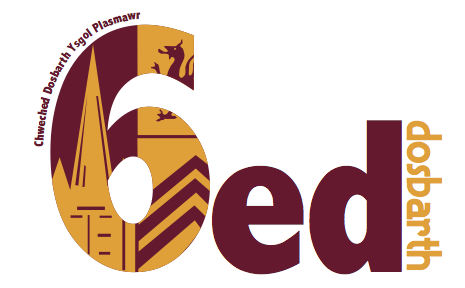 BETH ALL BLASMAWR GYNNIG?
Ethos o ddiwylliant Gymraeg a Chymreig
Cyfeillgarwch/
Gofal cyfoedion
Cyfleoedd i gyfrannu/ datblygu’n ddinasyddion aeddfed a chyflawn
[Speaker Notes: Tîm o staff sy’n nabod disgyblion. Mentoriaid profiadol. Gwasanaethau. Profiadau byd-eang]
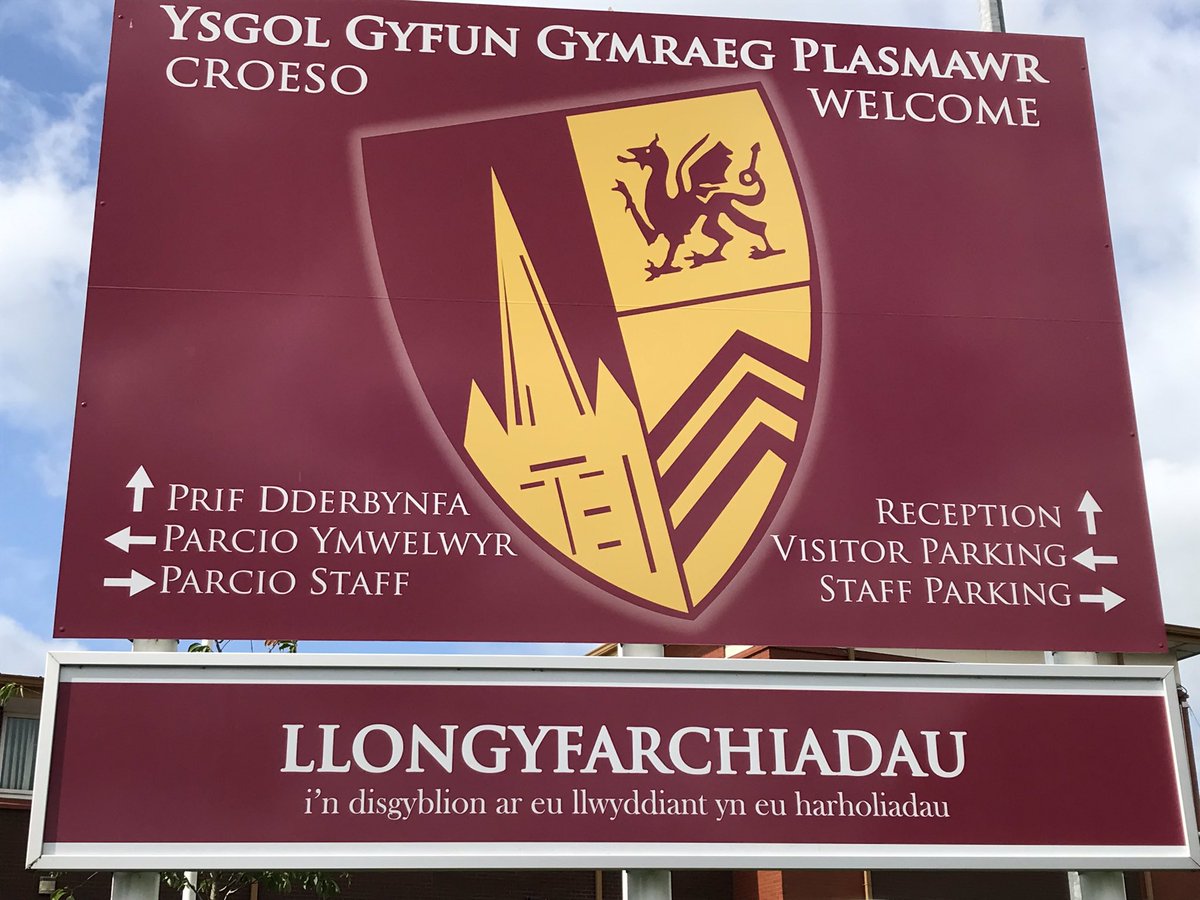 2019
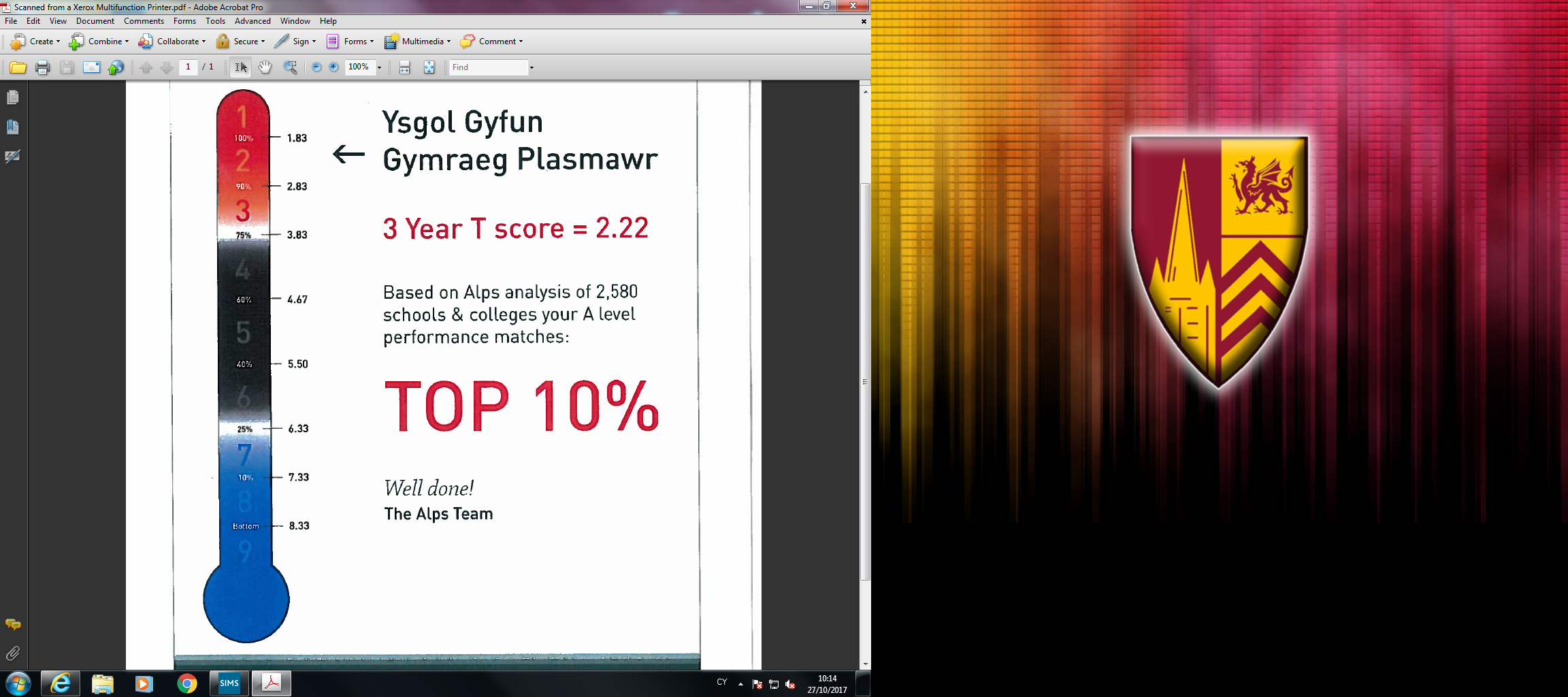 “Mae’ch sgôr tair blynedd yn cadarnhau bod yr ysgol yn y 10% uchaf o ysgolion ar draws Cymru a Lloegr ar gyfer cyflawniad gwerth atodol. ”.
[Speaker Notes: Nhw sy’n gosod targedau -]
CANLYNIADAU CA5 2022SAFON UWCH (U2), BTEC L3, BAC
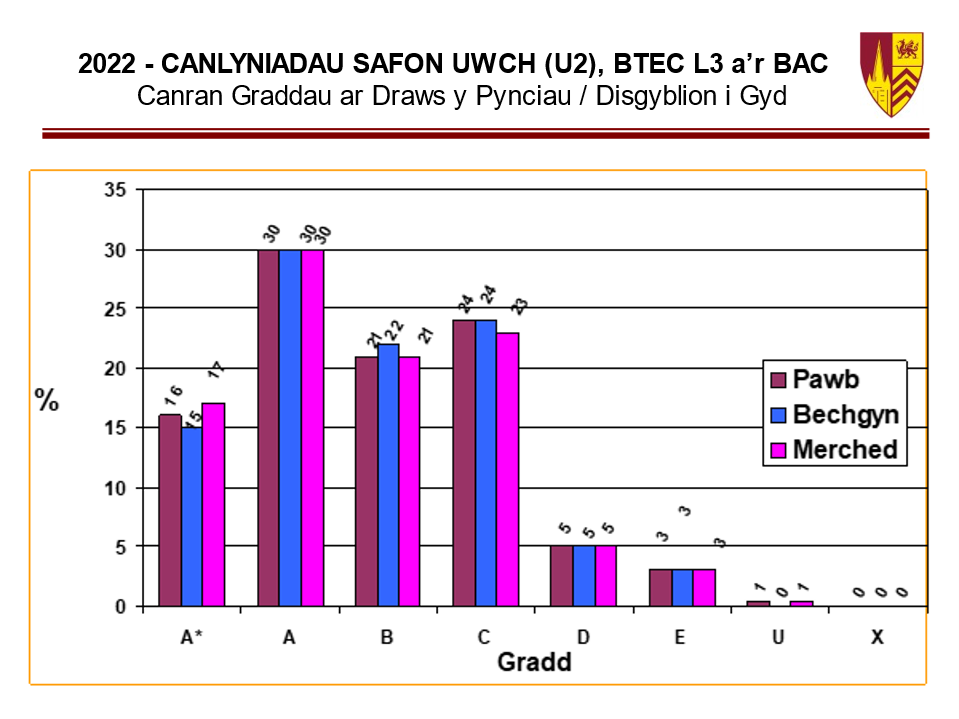 Canran Graddau ar Draws y Pynciau / Disgyblion i Gyd
[Speaker Notes: Sunday Times... Yn cynnwys y Bac (91% A-C)]
CANLYNIADAU SAFON UWCH
A* - A = 36% yn 2022
A* - A = 37% yn 2021
A* - A = 39% yn 2020
A* - A = 38% yn 2019
[Speaker Notes: Fel ysgol rydym wastad yn filch iawn on canlyniadau.  Mae’r canlyaniadau yma yn dangos holl pynciau’r ysgol, ac y ffaith ein bod wastad yn y 10% uchaf yng Nghymru mae hyn yn dangos gwir ymdrech y staff ar disgyblion. 
Fodd bynnag, rydym hefyd yn ymfalchïo yn agweddau Emosiynol a Lles yr ysgol.]
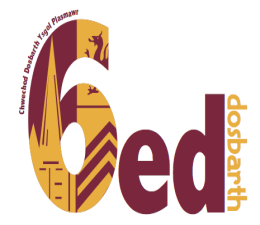 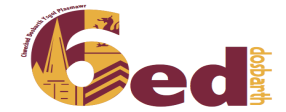 TÎM CA5
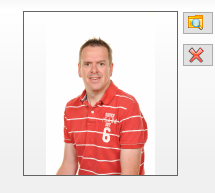 Mr. Aled James
Pennaeth Cynorthwyol
AJ@ysgolplasmawr.cymru

Miss Catrin Edwards
Pennaeth Blwyddyn 12
CE@ysgolplasmawr.cymru

Mr Gareth Thomas
Pennaeth Blwyddyn 13
GT@ysgolplasmawr.cymru
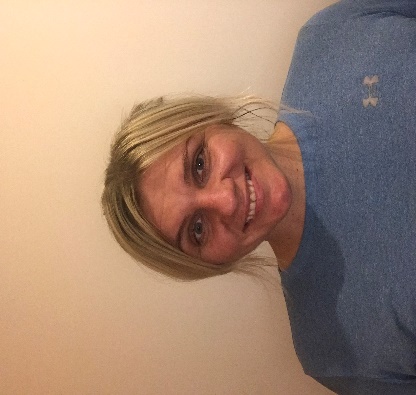 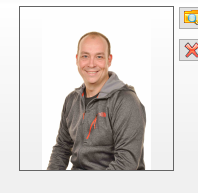 [Speaker Notes: Diolch yn fawr Mr James. Felly, fel y gwelwch rydym yn nhîm sydd wedi datblygu eleni. Mae Mr Aled James yn bennaeth cynorthwyol yr ysgol, gyda’r gofal o’r chweched gyfan. Rwy’n bennaeth ar flwyddyn 12 ac mae Mr Gareth Thomas, yn bennaeth blwyddyn 13.]
TÎM CA5
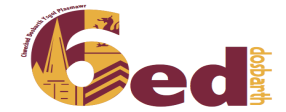 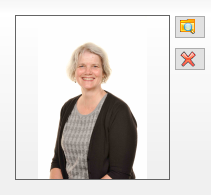 Mrs Fiona Harries 
Anogwr dysgu
FAH@ysgolplasmawr.cymru

Mrs Caryl Jones 
Anogwr dysgu (Lles)
cjones@ysgolplasmawr.cymru
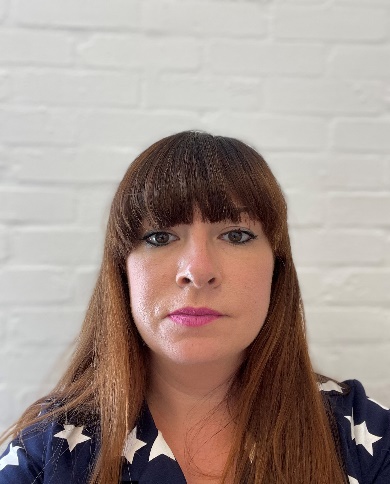 Naw Tiwtor Personol – tua 25 myfyriwr yr un
[Speaker Notes: Un peth sydd wedi newid gyda’r chweched eleni yw swyddi Mrs Fiona Harries a Mrs Caryl Jones. Maent yn athrawon rydym yn  gweithio’n agos iawn gyda. Maent yn cynghori ar gynllunio effeithiol, sut i gadw trefn, cynghori gyda strategaethau adolygu, strategaethau pryder, ond yn fwy na dim maent yna i roi gofal i unrhyw un sydd yn teimlo eu bod angen y gefnogaeth bellach. 
Maent yn barod wedi cyfweld gyda phawb o flwyddyn 12 a'u bwriad nawr yw cyfweld a phawb o flwyddyn 13eg cyn gwyliau 'dolig. 
Rydym yn cydweithio’n agos gyda naw tiwtor personol rhwng blwyddyn 12 a 13, gyda 25 disgybl ym mhob dosbarth. Disgwylir iddynt gofrestru yn ddyddiol gyda’i thiwtoriaid personol. Yn bresennol maent yn cael gwasanaeth ysgol ar ddydd Llun a gwasanaeth gyda’r pennaeth blwyddyn ar ddydd Gwener. Eleni, rydym wedi ychwanegu sesiwn ar sgiliau astudio mewn i gofrestru, yn ogystal mae 'na ambell rhai yn helpu allan gyda dosbarthiadau cofrestru iau'r ysgol ar ddiwrnod arall.]
Iechyd a Lles Meddwl Cadarnhaol
Y peth pwysicaf i'r ysgol a rhieni
Sicrhau cydbwysedd priodol o waith a mwynhau  - bydd angen anogaeth ar rai i reoli llwyth gwaith - bydd angen anogaeth i weithio i rai!
Sicrhewch fod ffiniau clir yn cael eu cynnal - sgyrsiau agored a gonest am gymdeithasu
Sicrhewch eich bod yno i roi cefnogaeth pan fo angen - siaradwch â'ch plentyn a'u hannog i siarad â ni
Anogwch ymwybyddiaeth ofalgar - ar ba bynnag ffurf
Cysylltwch â ni os oes gennych unrhyw bryderon o gwbl
[Speaker Notes: Ydyn, rydym eisiau i'r disgyblion i lwyddo ond mae angen i ni sicrhau bod lles emosiynol y myfyrwyr yn dda hefyd. Mar cam o astudio TGAU i Lefel A yn enfawr, ond yn gyraeddadwy gan eu bod yn astudio llai o bynciau. Gyda mwy o nosweithiau cymdeithasol yn cael eu trefnu, disgyblion dal yn mynychu clybiau allgyrsiol a thu allan i'r ysgol, disgyblion yn dechrau cael swyddi mi fydd angen sicrhau bod yna cydbwysedd priodol o waith a mwynhau. Er eu bod yn tyfu i fyny i fod yn oedolion ifanc mae’n bwysig bod yna dal ffiniau clir yn cael eu cynnal a bod yna cefnogaeth yno pan fo angen. Gallwch gysylltu un rhywbryd os oes gennych unrhyw bryderon.]
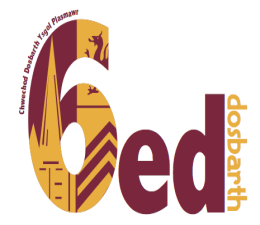 Gofal Bugeiliol-Mentora
Myfyrwyr annibynnol
  System Llythyru 
  Adnoddau a Hyfforddiant Sgiliau Astudio
  Ebyst / Galwadau ffôn
[Speaker Notes: Ein bwriad yw sicrhau bod y disgyblion yn dod yn fyfyrwyr annibynnol, ond mae angen iddynt a chi rhieni fod yn ymwybodol ein bod yn cysylltu adref yn rheolaidd os na bod gwaith ddim yn cael eu wneud neu hyd yn oed os na bod ymddygiad eich plentyn yn dderbyniol. I ni wir eisiau iddynt fod yn fodelau rôl lwyddiannus i'r ysgol gyfan. Fel y soniais yn gynt, ynghyd a chyfweliadau gyda’i thiwtoriaid personol, gyda'r anogwyr dysgu, ynghyd a sesiynau sgiliau astudio, diwrnodau ABCH mi fyddwch o hyd yn derbyn adborth gennym. 
Dyma enghraifft i chi o ddyddiadau pwysig yn ystod y flwyddyn academaidd. Pan fydd y disgyblion yn dychwelyd ym mis Medi, mi fyddwn ni’n cyflwyno noson gwricwlaidd i chi yn syth er mwyn mynd dros fywyd yn y chweched gyda’n disgwyliadau. Mae’n mynd o noson gwricwlaidd i gyfnod o ffug gyfweliadau i ffug arholiadau i nosweithiau rhieni. 
Mae’r cyfnod diweddar yma wedi bod yn un anodd ac yn anghyfarwydd i ni gyd, felly mae’n bwysig ein bod yn cyfathrebu gyda’n gilydd o hyd i sicrhau bod pawb yn ymwybodol o beth sydd yn mynd ymlaen a bod pawb yn hapus.]
WYTHNOS COFRESTRU ARFEROL YN Y 6ED
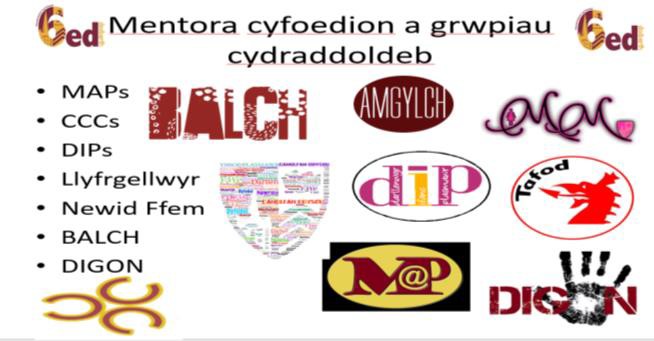 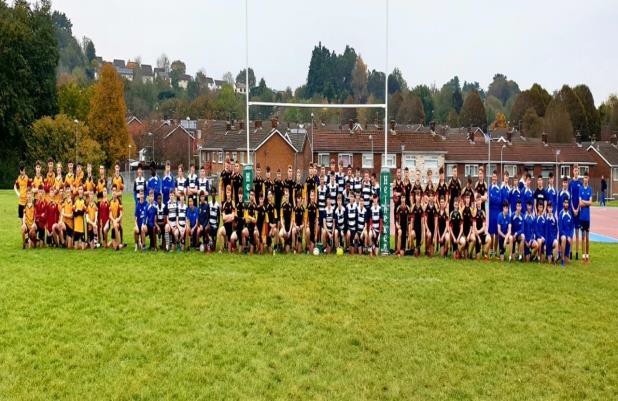 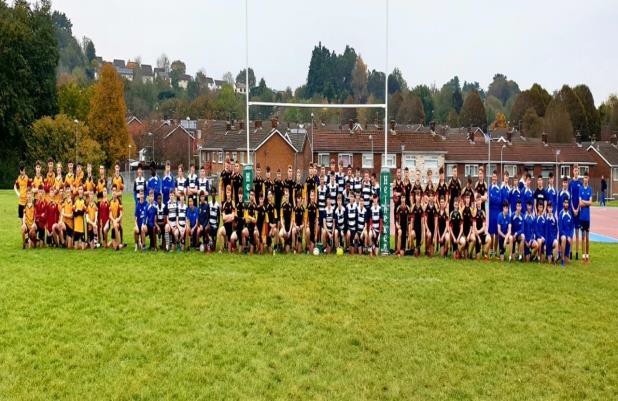 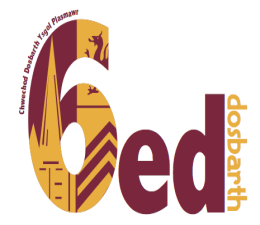 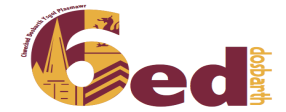 BYWYD YN Y 6ED
Cyngor Ysgol a’r Is-bwyllgorau
Mentora disgyblion – Llythrennedd / Rhifedd/ 
       Llythrennedd Digidol
Mentora Lles
Hyfforddi timau chwaraeon / Cerdd / Drama
Swyddogion
Cefnogi elusennau
Nosweithiau cymdeithasol
Arwain llysoedd yr ysgol 
Nosweithiau i Fl 7 & 8
Eisteddfod, Mabolgampau a Chwaraeon Rhyng-lysol
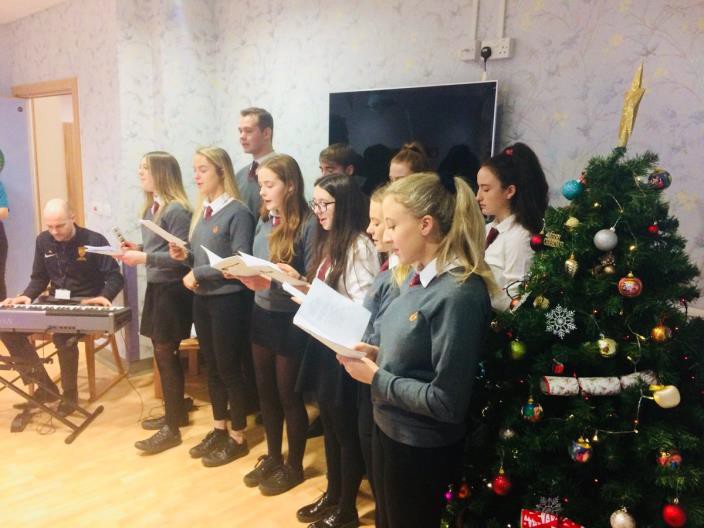 [Speaker Notes: Er bod gwaith ysgol yn parhau i fod yn bwysig, gall y chweched dosbarth fod yn gyfle perffaith i fyfyrwyr ddatblygu fel pobl ifanc, gan wneud y mwyaf o'r holl gyfleoedd sy'n dod eu ffordd. Rydym yn cynnig ystod eang o weithgareddau allgyrsiol a grwpiau cymdeithasol; o fod yn rhan o gyngor yr ysgol i fentora disgyblion, cefnogi elusennau neu gynrychioli eich tîm tŷ ysgol. Mae'r holl weithgareddau hyn yn gwella datganiadau personol a CVs pan ddônt i ymgeisio am brifysgol neu swyddi.]
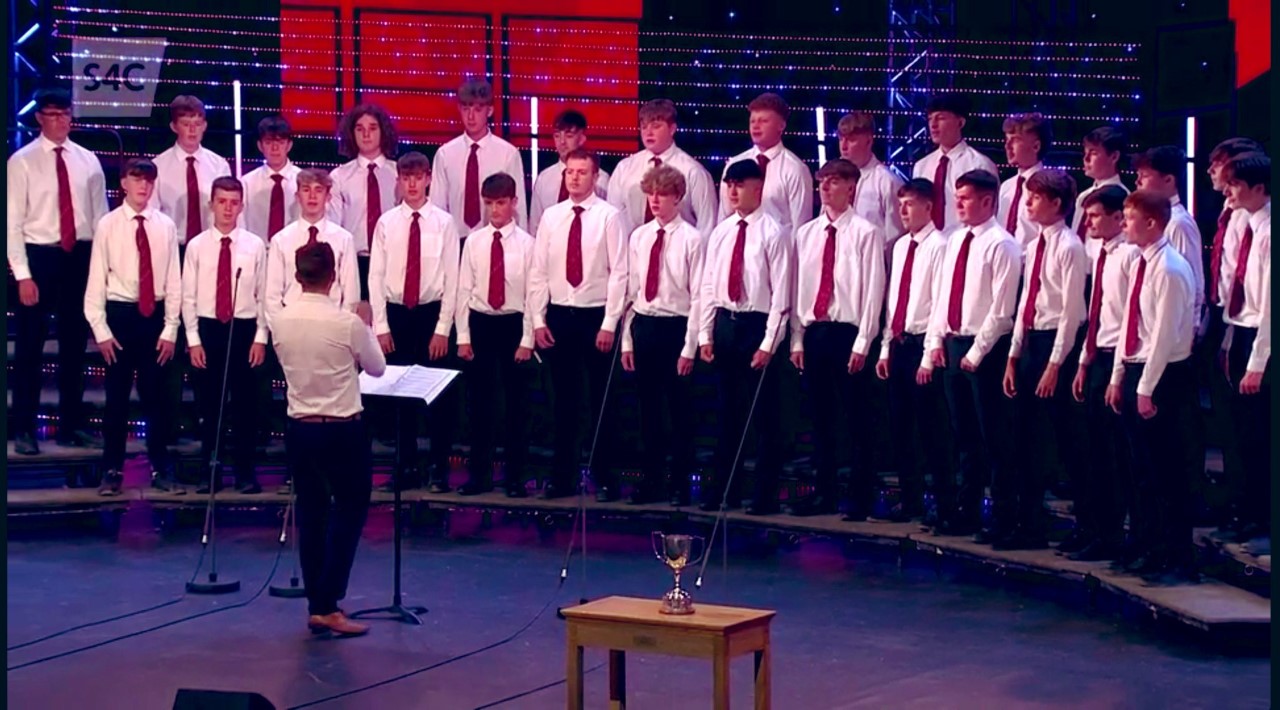 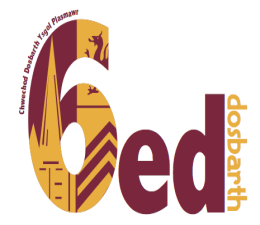 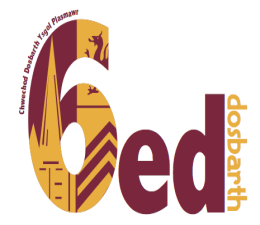 Mentora cyfoedion a grwpiau cydraddoldeb
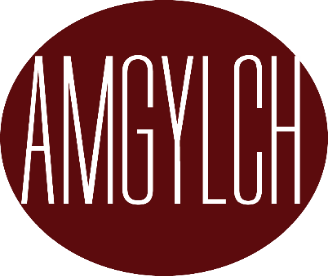 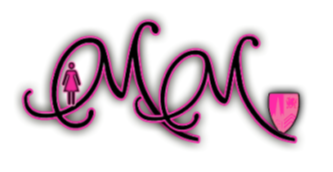 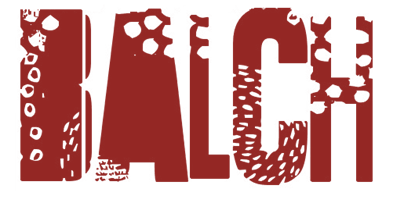 MAPs
CCCs
DIPs
Llyfrgellwyr 
Newid Ffem
BALCH
DIGON
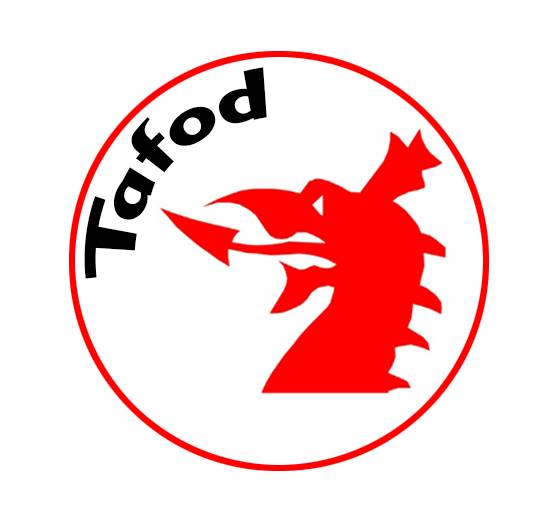 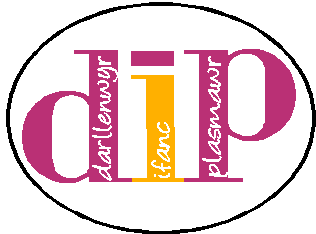 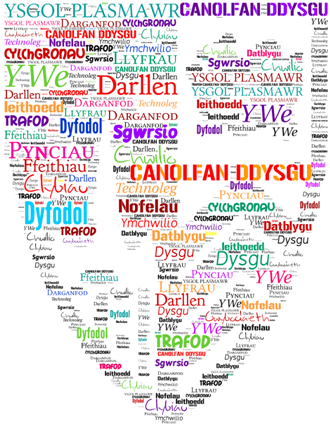 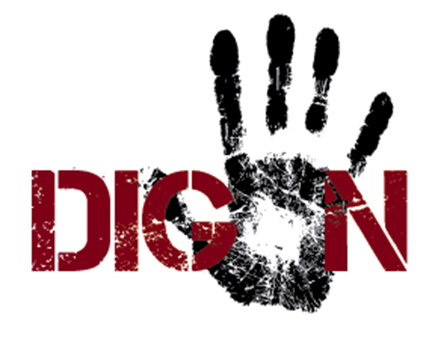 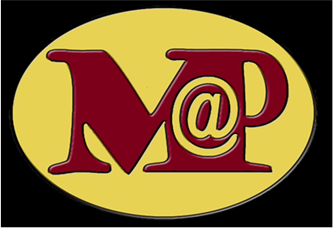 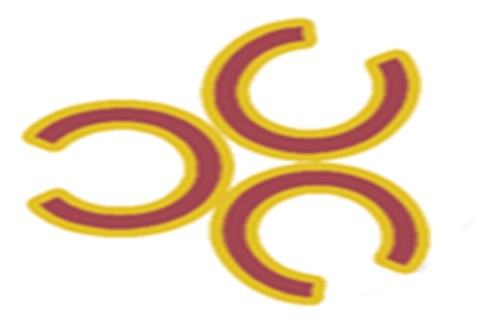 14
Chwaraeon
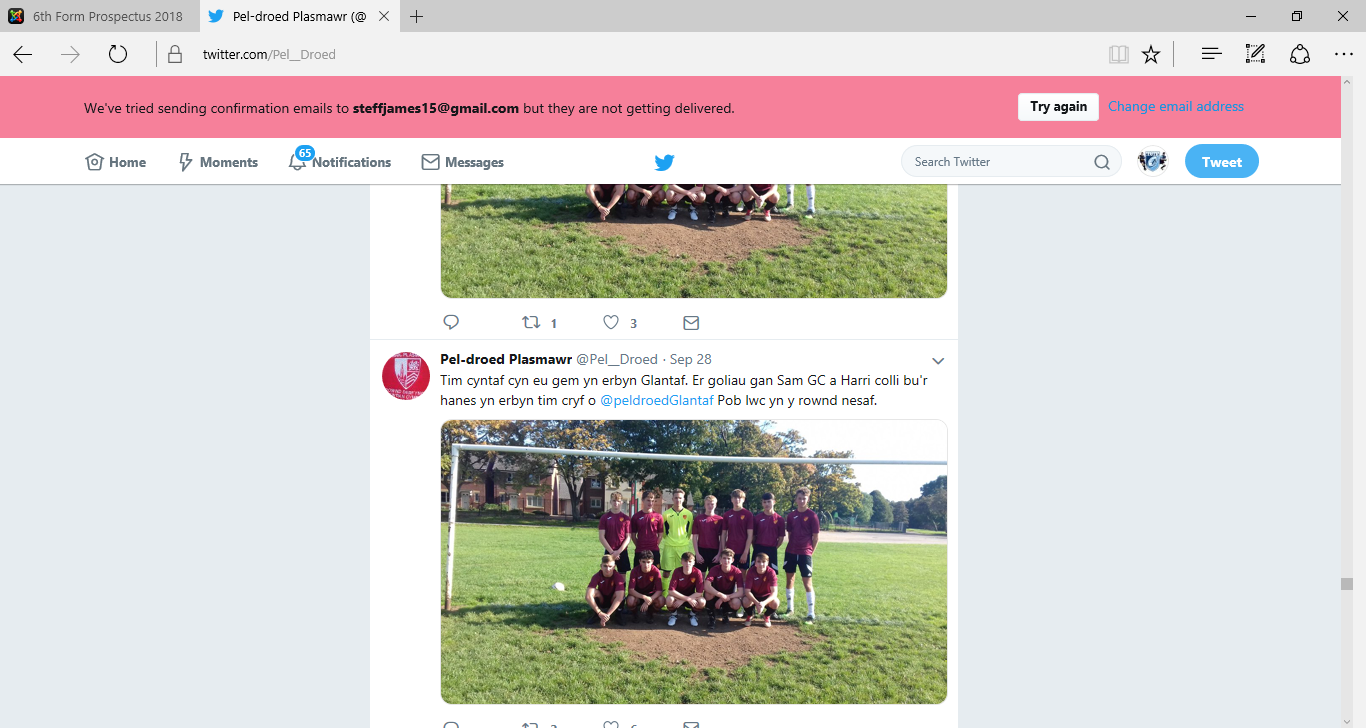 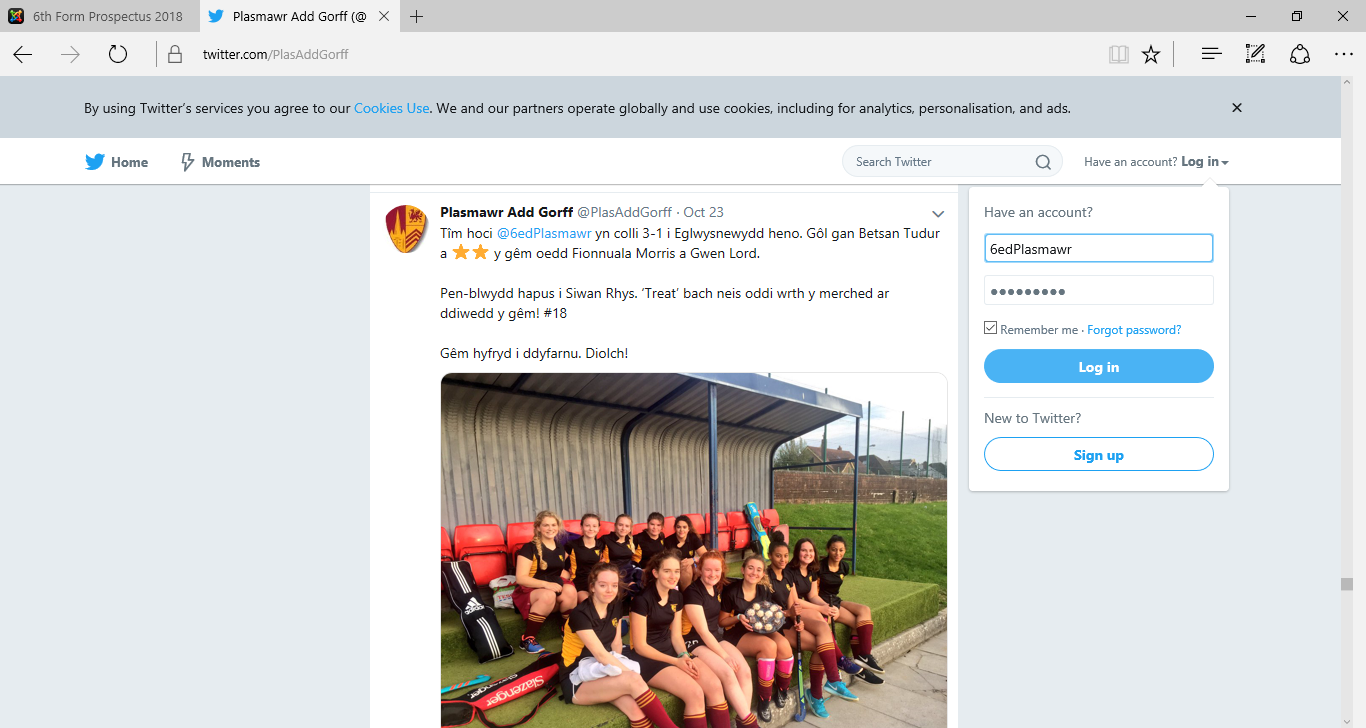 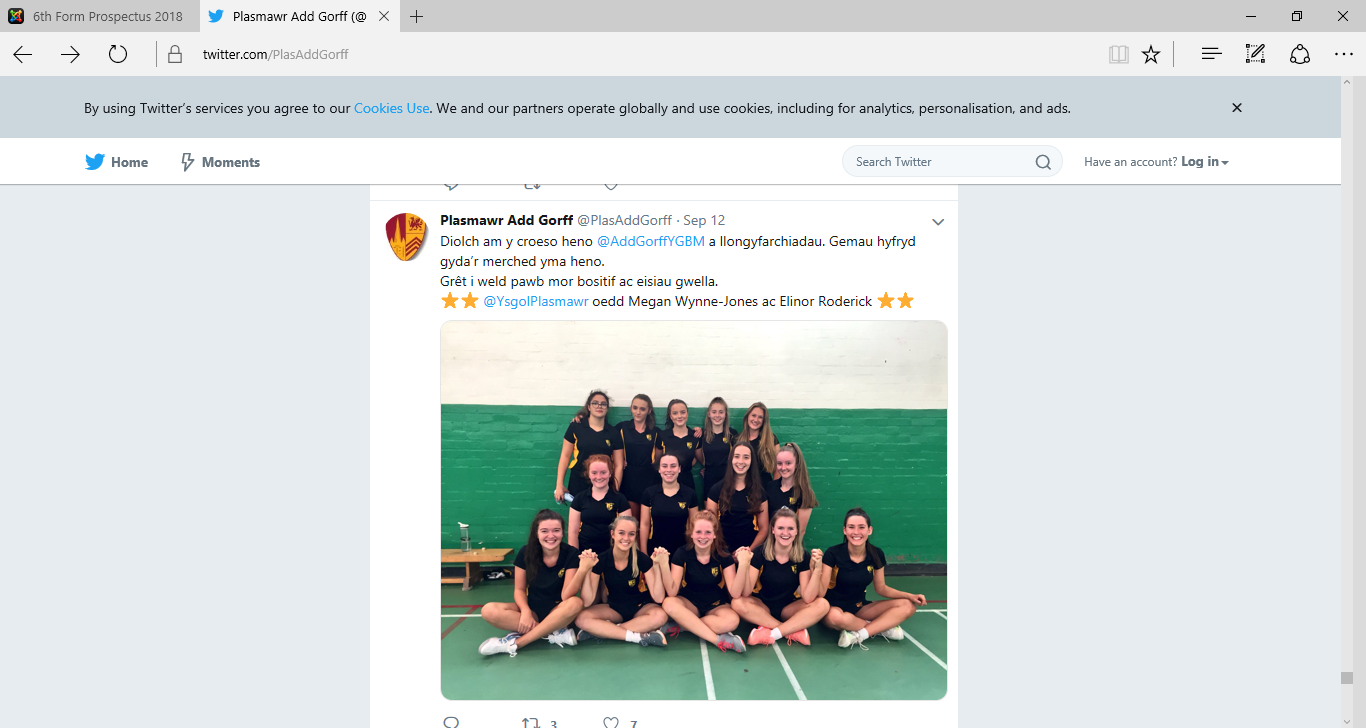 Teithiau 6ed
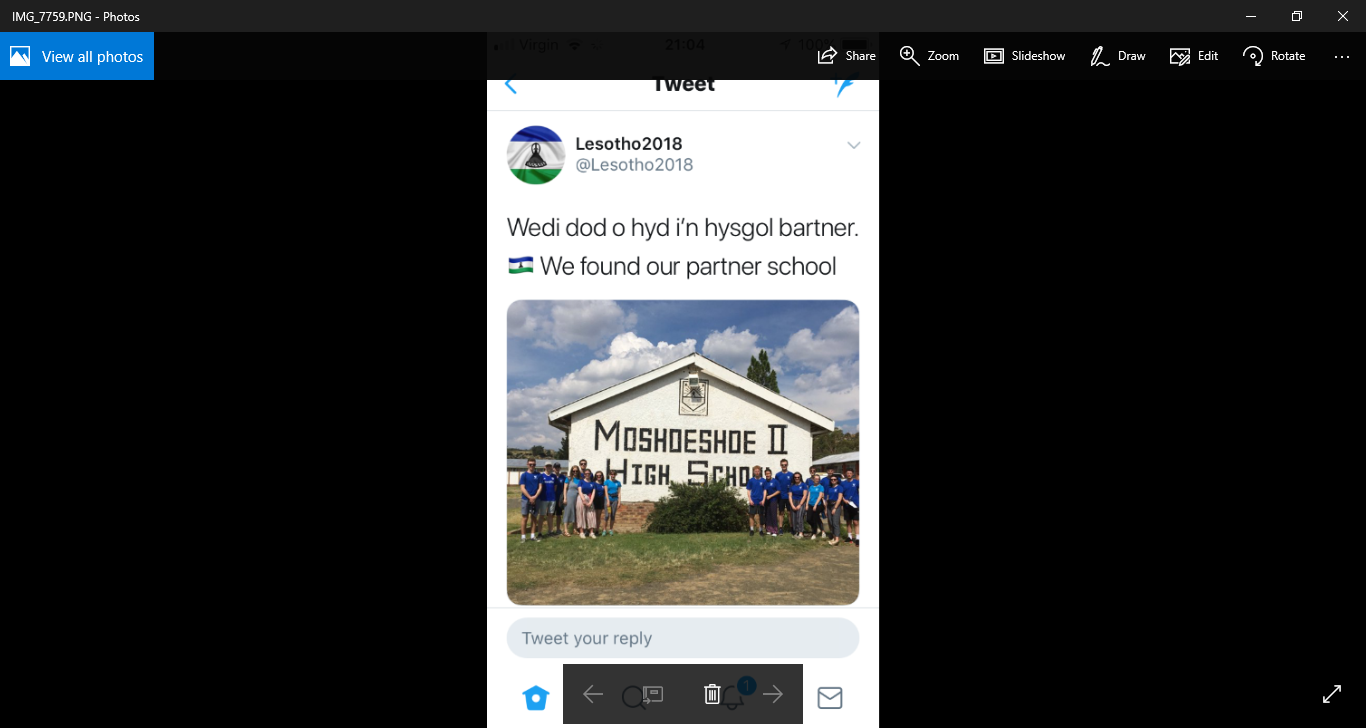 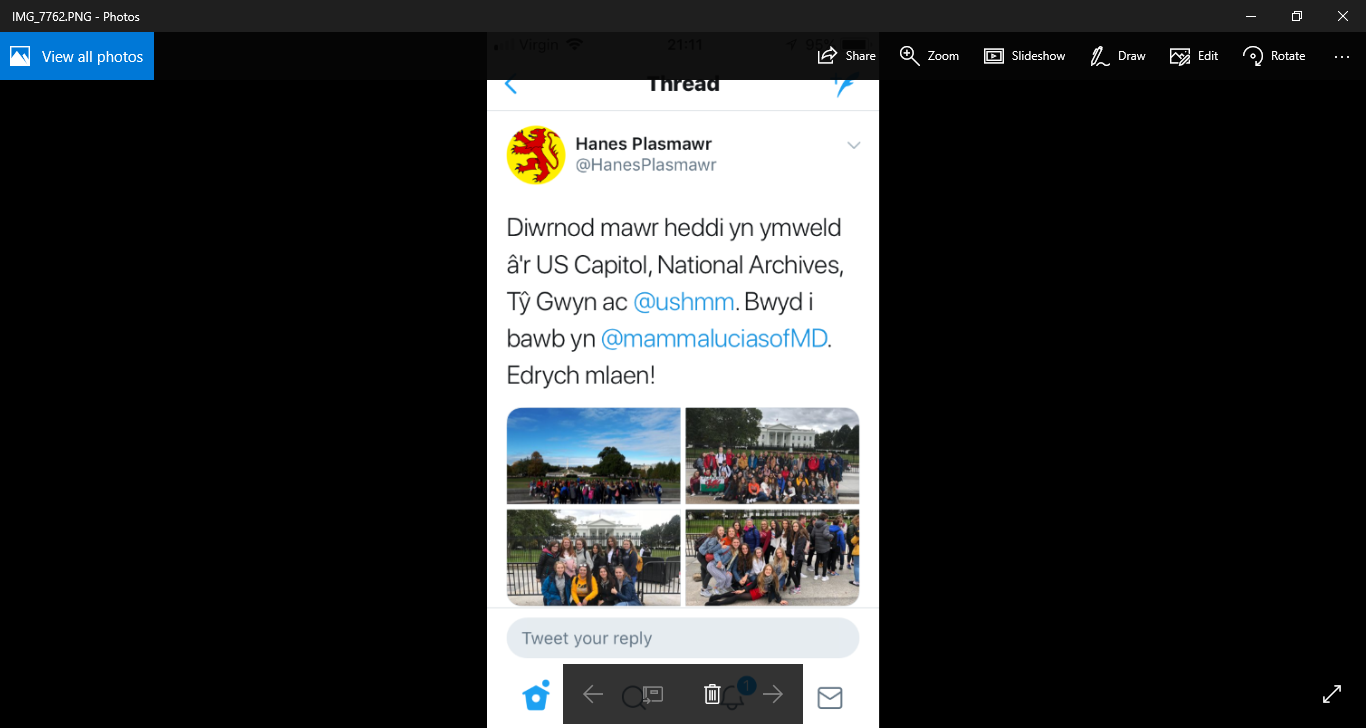 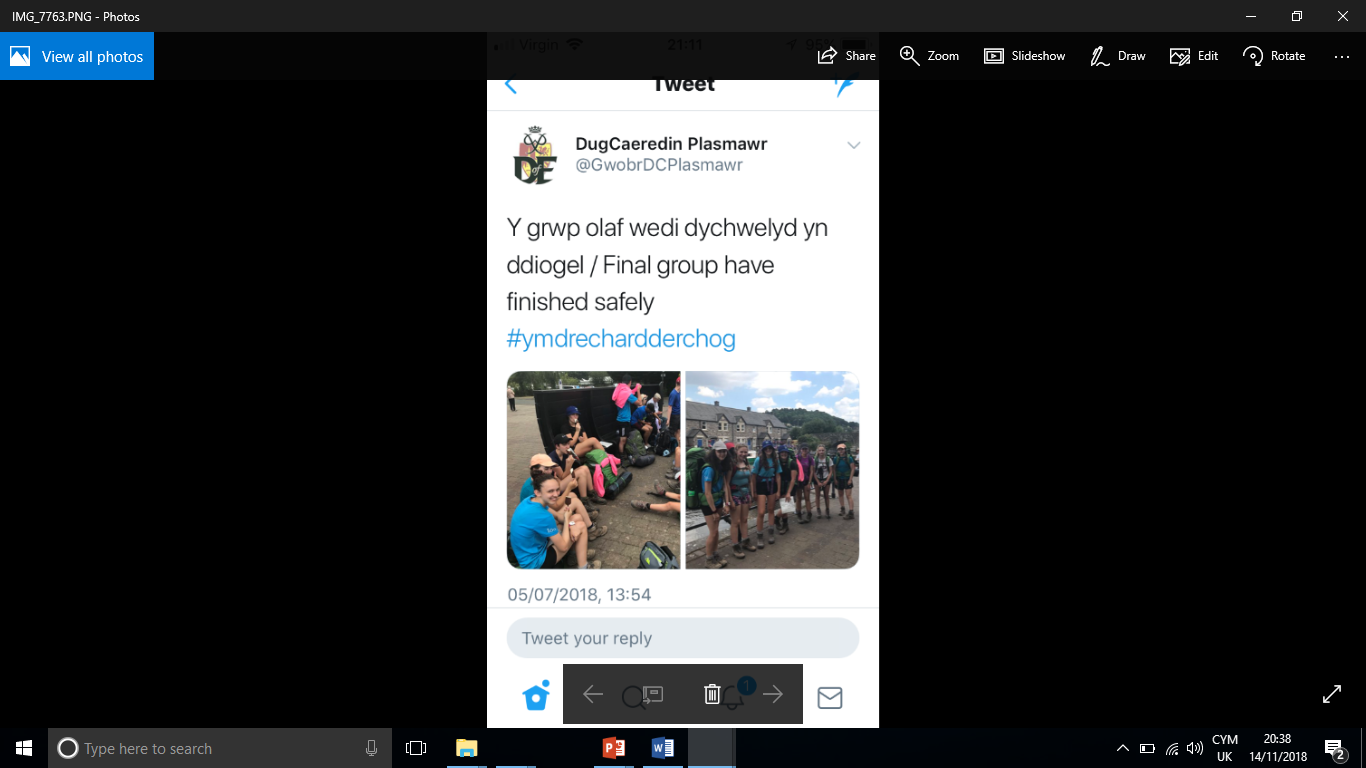 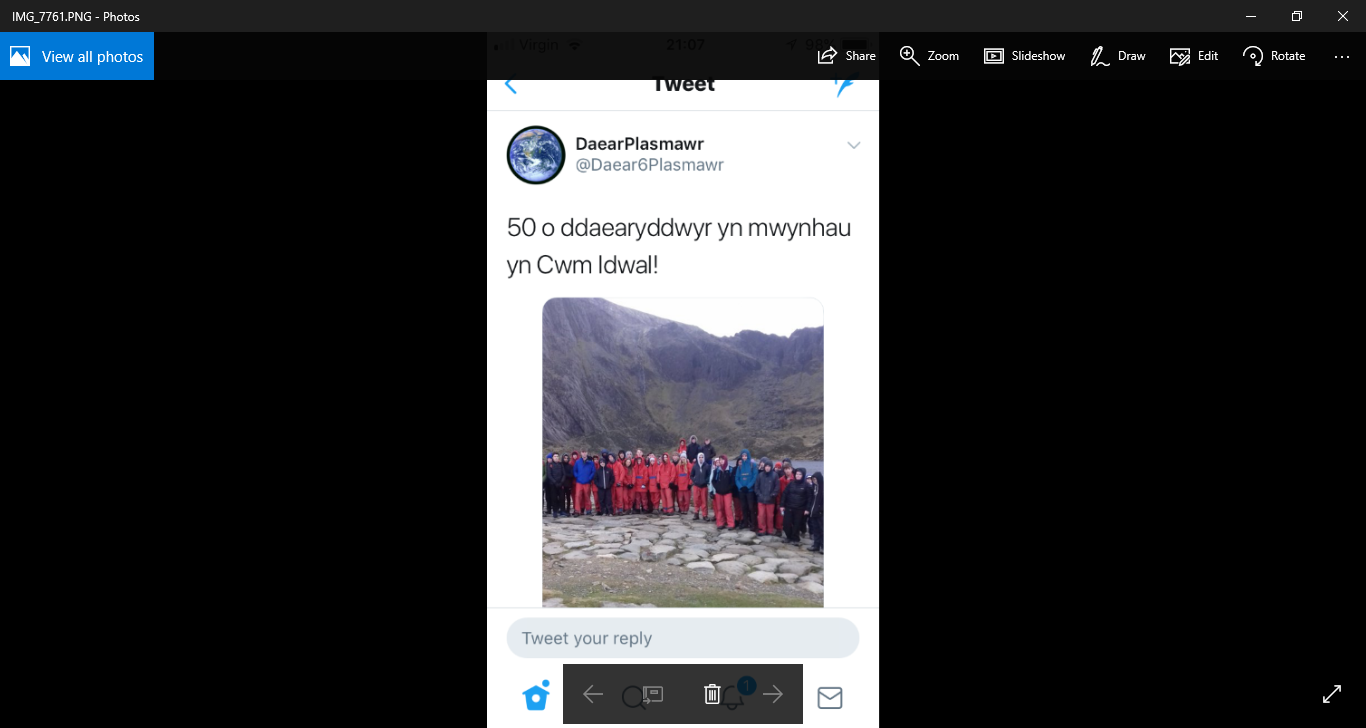 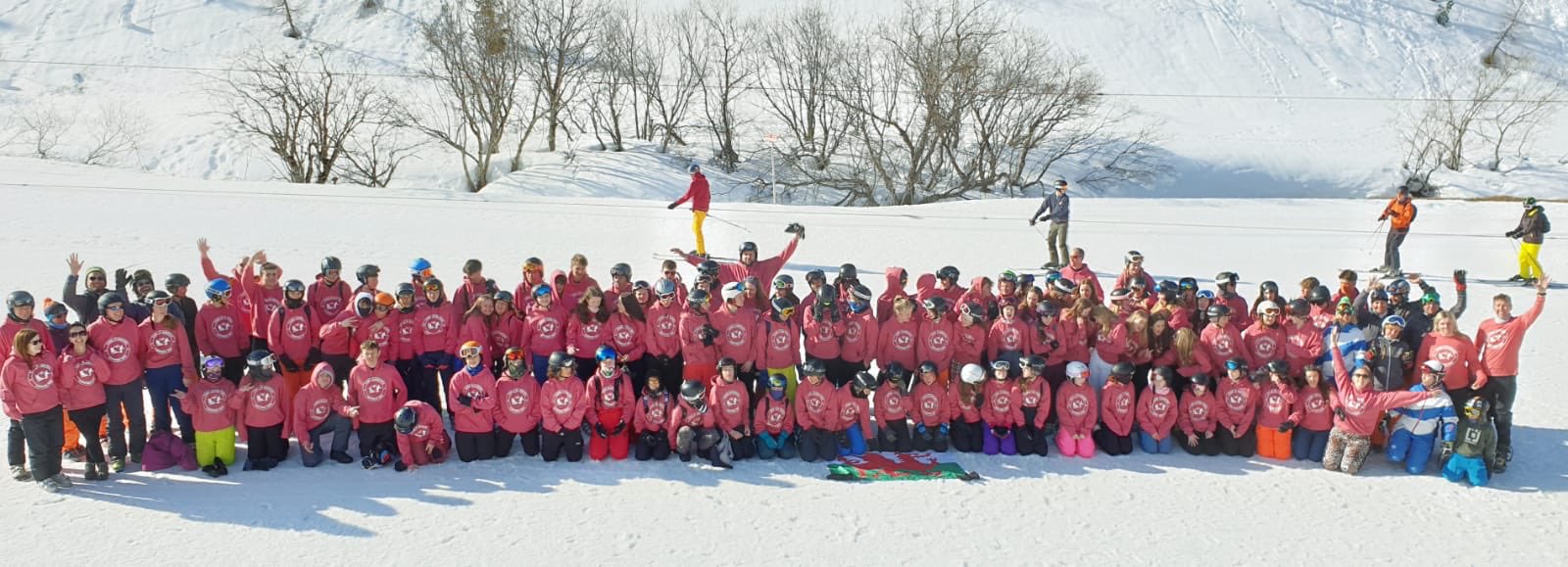 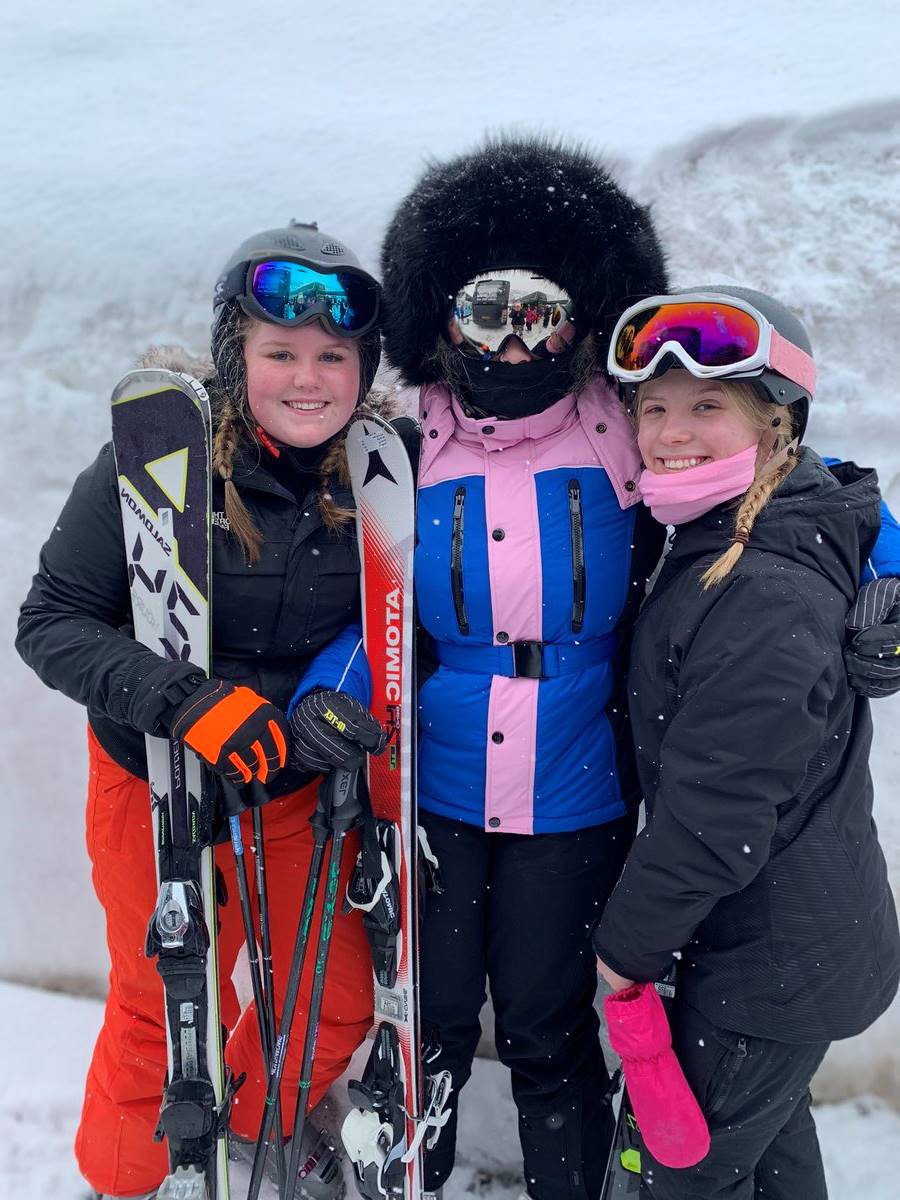 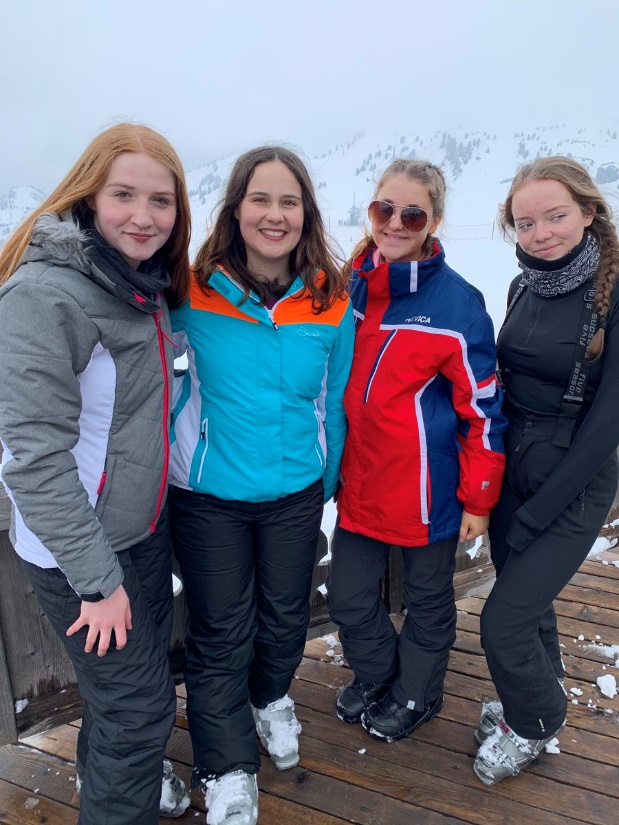 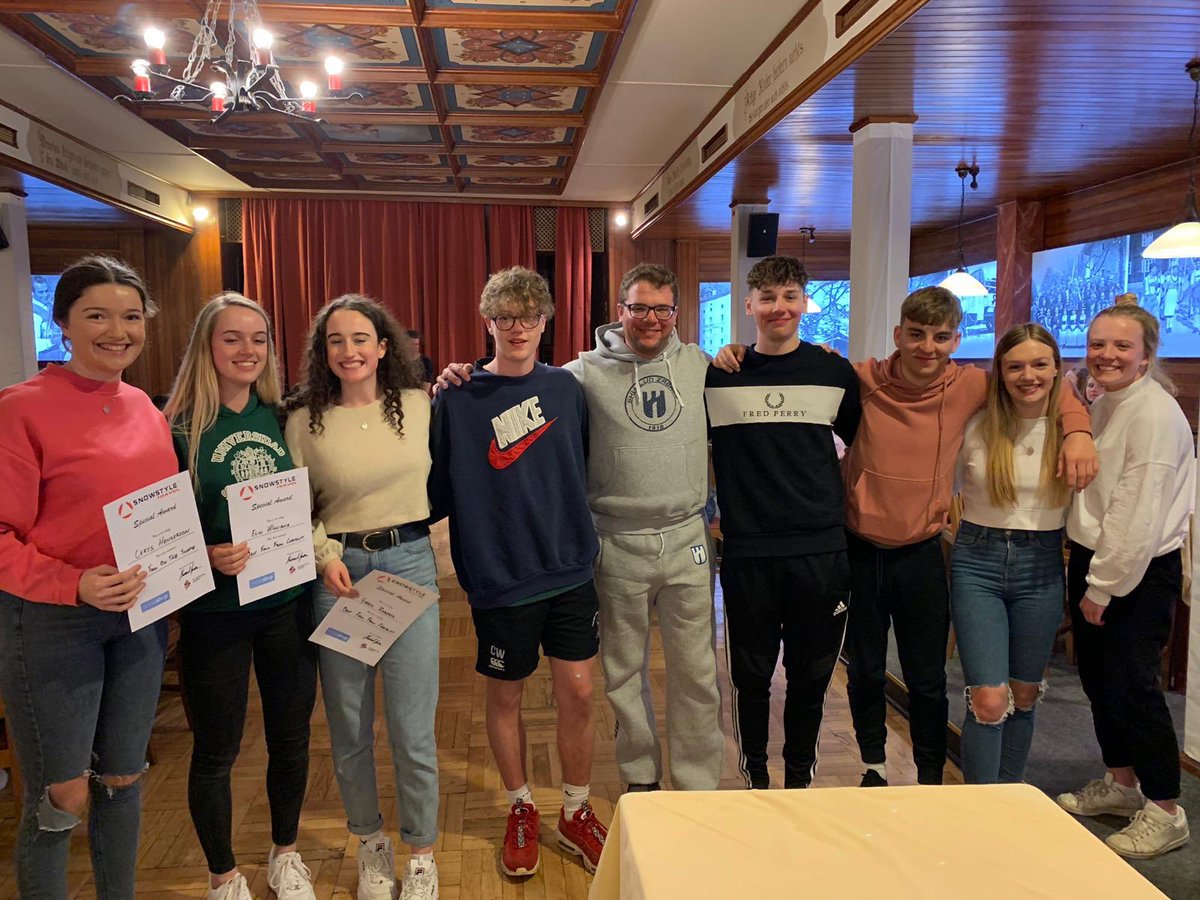 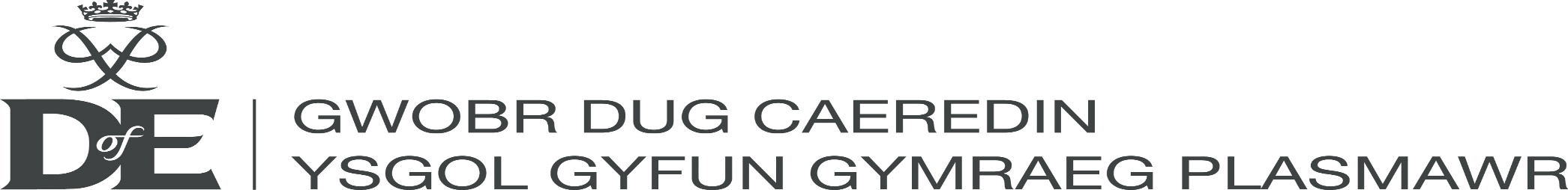 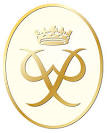 Y WOBR AUR – 2022
MAE’R YSGOL YN CYNNIG Y WOBR AUR I GRIW MAWR O DDISGYBLION YN FLYNYDDOLCYFLE ARBENNIG I DDYSGU A DATBLYGU SGILIAU NEWYDDMWY O WYBODAETH AR Y STONDYN DUG CAEREDIN
[Speaker Notes: This can be tailored to your specific audience if required.]
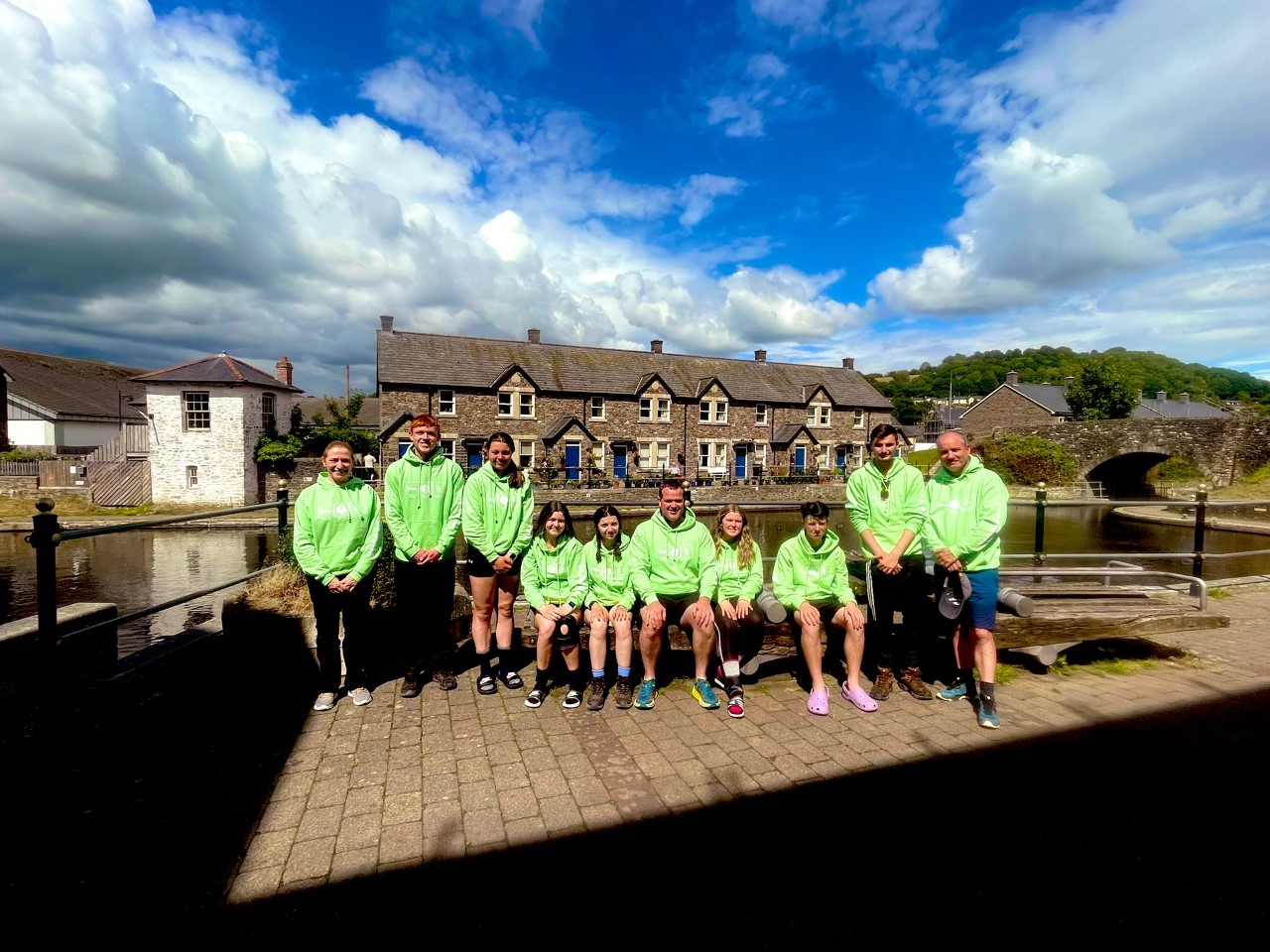 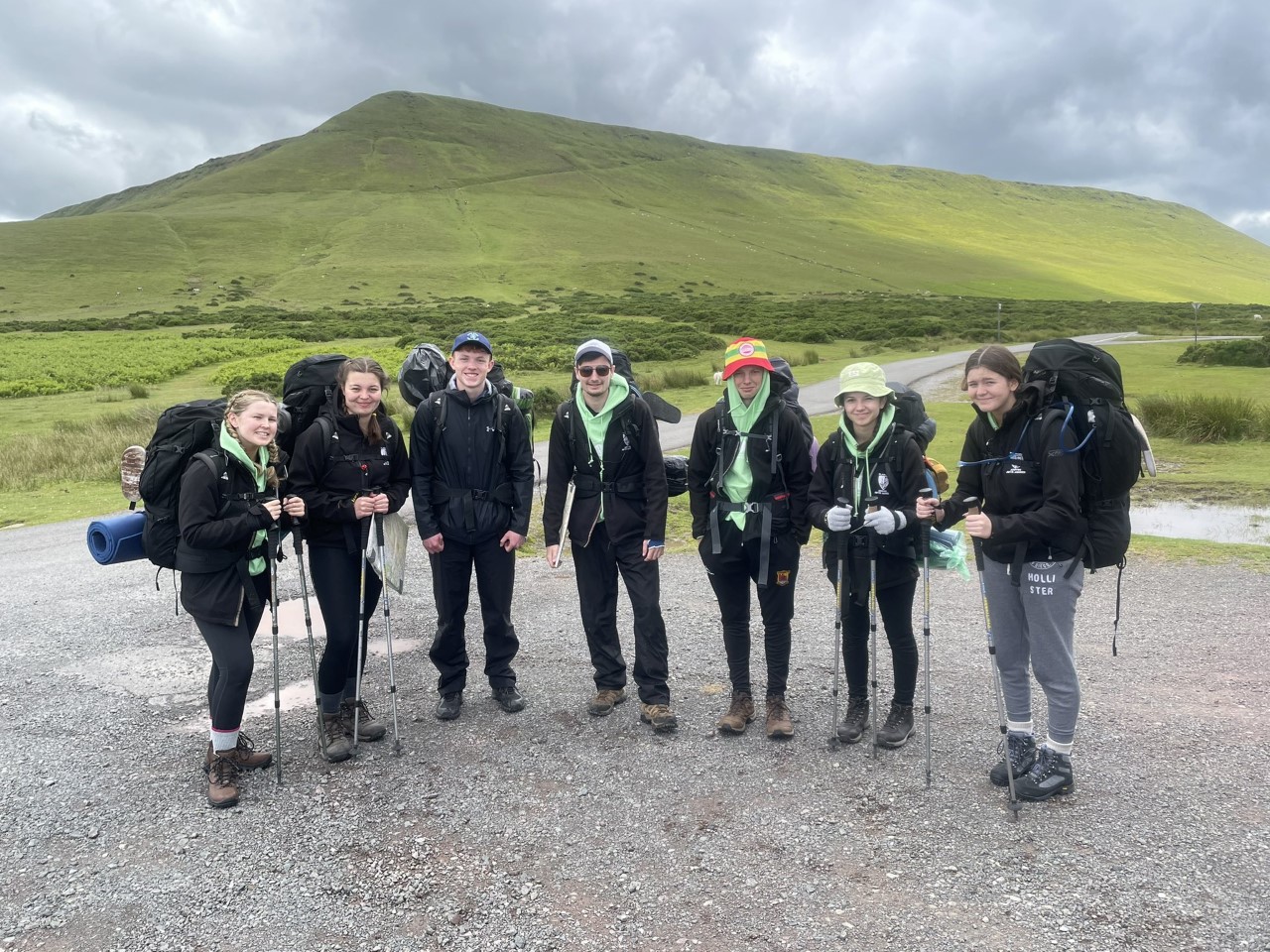 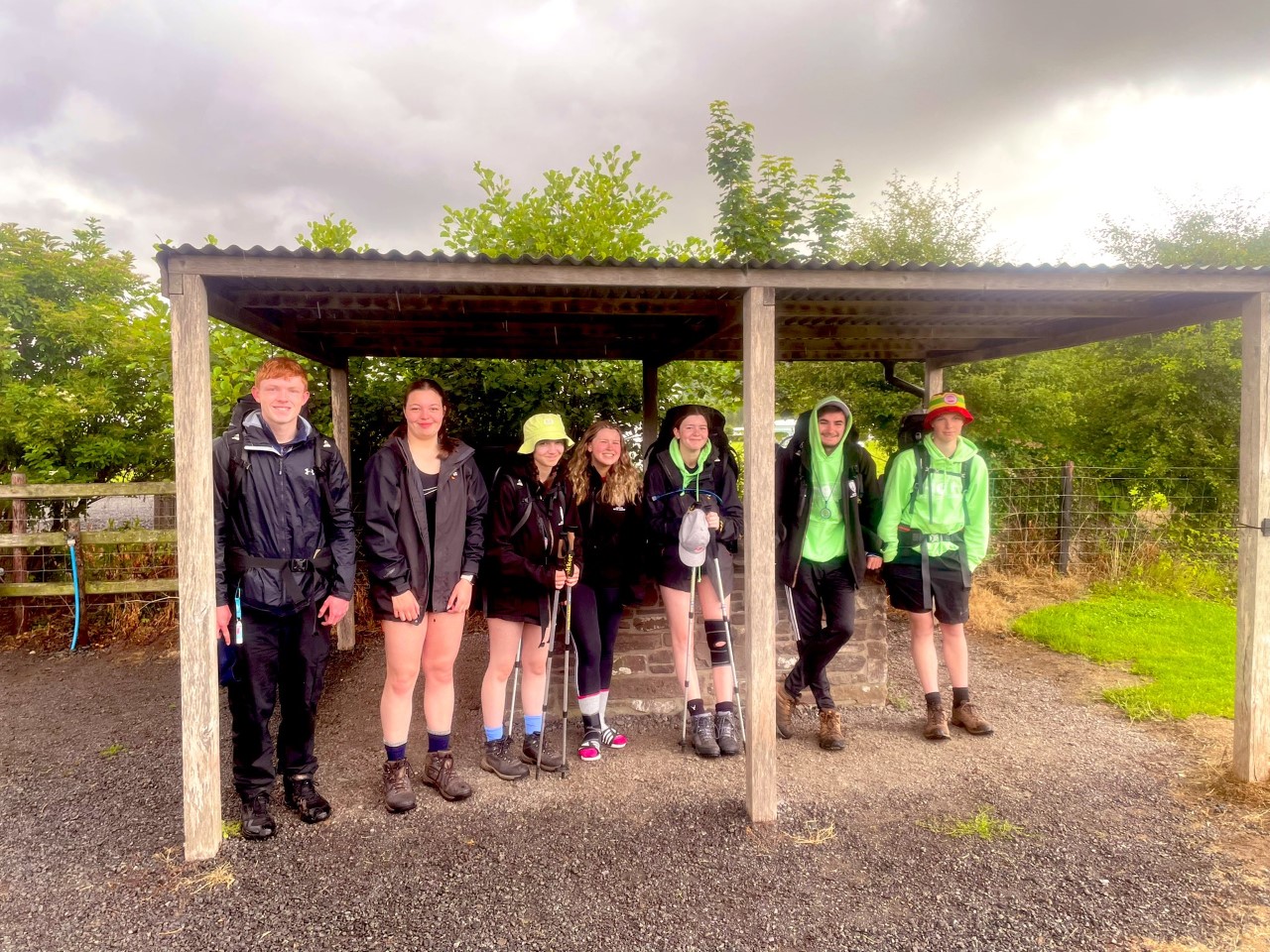 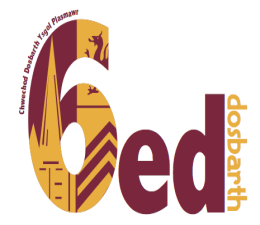 ADNODDAU
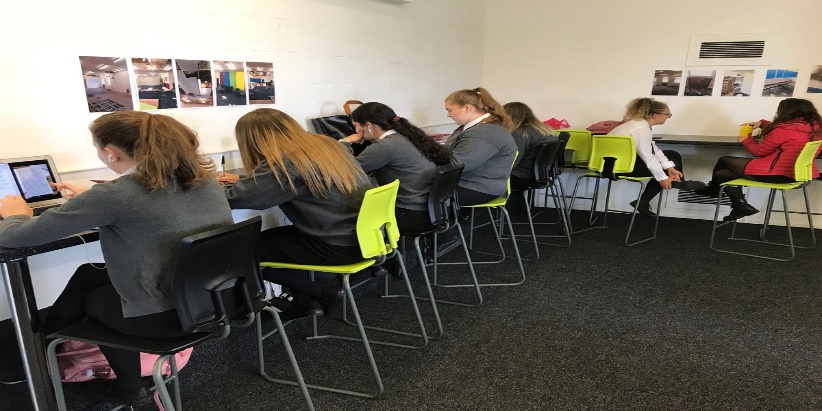 CANOLFAN CHWECHED 

-Ardaloedd weithio
-Ystafelloedd dysgu
-Ystafell Gelf/Graffeg
-Caffi penodedig i’r 6ed
-Set o gluniaduron a chyfrifaduron

Y Ganolfan Ddysgu

Ardaloedd 6ed adrannol

Cyfleusterau Chwaraeon
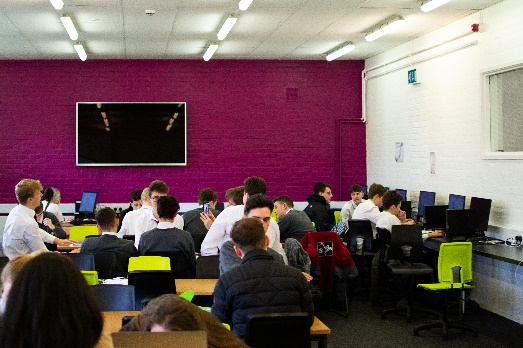 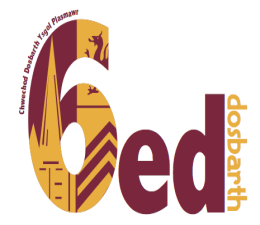 LLWYBR ADDAS I BAWB-PRIFYSGOLION
COLEG CYMRAEG CENEDLAETHOL / YSGOLORIAETHAU

PRIFYSGOLION RUSSELL GROUP / CYNLLUN SEREN

(e.e. Rhydychen, LSE, King's College Llundain, Manceinion, Bryste, Sheffield, Durham, Exeter, Caerdydd )


Beth mae Prifysgolion yn chwilio amdano?

Canlyniadau
Disgybl cyflawn
Sgiliau
Cyfranogiad
Lleoliadau Prifysgol
2022
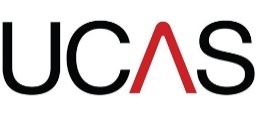 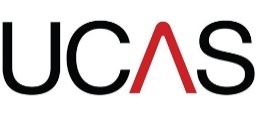 ST ANDREWS
READING
PLYMOUTH
CAMBRIDGE
BRISTOL
ABERYSTWYTH
ABERTAWE   OXFORD
CAERDYDD
SOUTHAMTON
DE CYMRU
SHEFFIELD
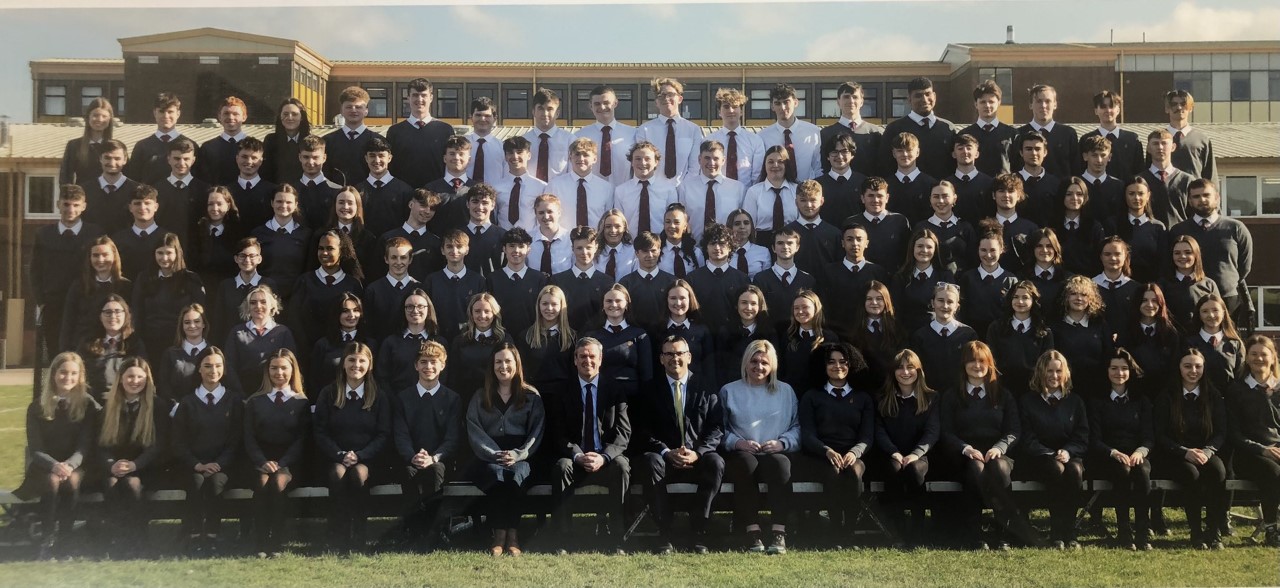 GLASGOW
BIRMINGHAM
SUSSEX
WOLVERHAMTON
BATH
LIVERPOOL
ESSEX
GLOUCESTER
NOTTINGHAM
EXETER
LOUGHBOROUGH
BIMM
UWE
BATH SPA
MANCEINION
KINGSTON
MET CAERDYDD
LEICESTER
[Speaker Notes: 45% Russell Group 2016.]
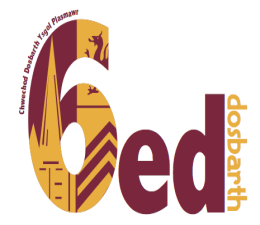 LLWYBR ADDAS I BAWB
CWRS SYLFAEN CELF

PRENTISIAETHAU

BLWYDDYN ALLAN

GWAITH LLAWN AMSER
[Speaker Notes: Opsiynau eraill heblaw am brifysgol – asiantaethau yn dod i’r ysgol i wneud cyflwyniadau]
Cyrsiau
Lefel 3 - Uwch Gyfrannol (AS) yn arwain at Safon Uwch / BTEC Lefel 3

Bagloriaeth Sgiliau Cymru Uwch


Ail-sefyll TGAU
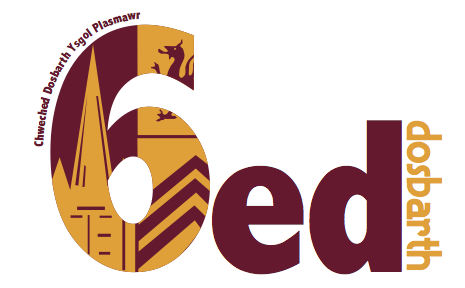 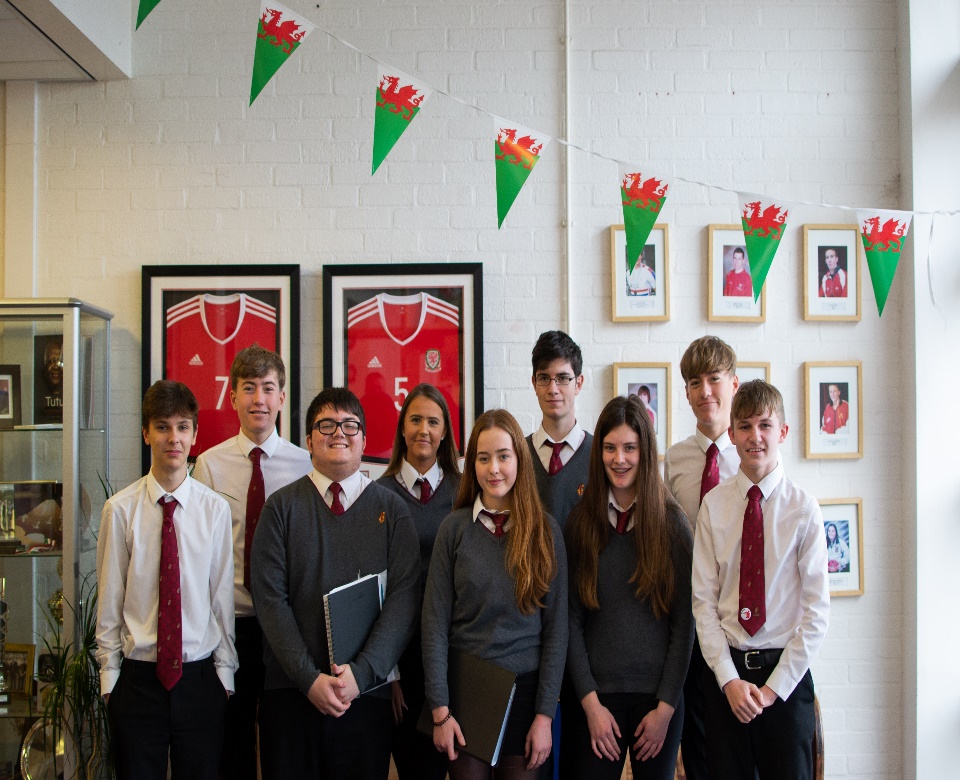 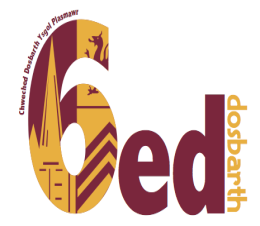 Cyrsiau - Lefel 3 Blwyddyn 12:
Ffiseg
Ffrangeg
Graffeg
Gwasanaethau Cyhoeddus
Hanes
Mathemateg / Maths Pellach
Saesneg 
Seicoleg 
Sbaeneg
Technoleg Cerddoriaeth / Perfformio
TGCh
Addysg Gorfforol 
Astudiaethau Cyfryngau 
Astudiaethau Crefyddol 
Bioleg
Busnes 
Celf
Cemeg
Cerdd
Cyfrifadureg
Cymdeithaseg
Cymraeg
Daearyddiaeth 
Drama
[Speaker Notes: [G] - Glantaf]
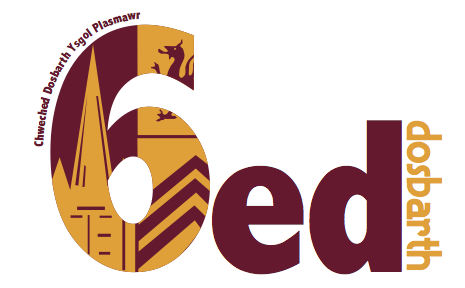 Cwricwlwm CA5
Disgwylir bod myfyriwr sydd am ddilyn cyrsiau Lefel 3 wedi derbyn 5 A*-C TGAU/Lefel 2 gan gynnwys yr Her Sgiliau ar lefel Cenedlaethol.  
Rhaid i bob fyfyriwr ddilyn tri cwrs lefel 3 er mwyn bod yn aelod o’r Chweched Dosbarth ym Mhlasmawr.
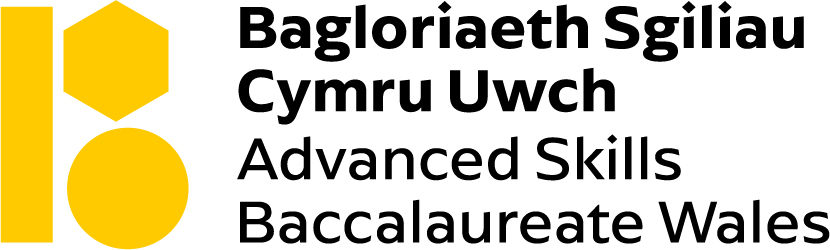 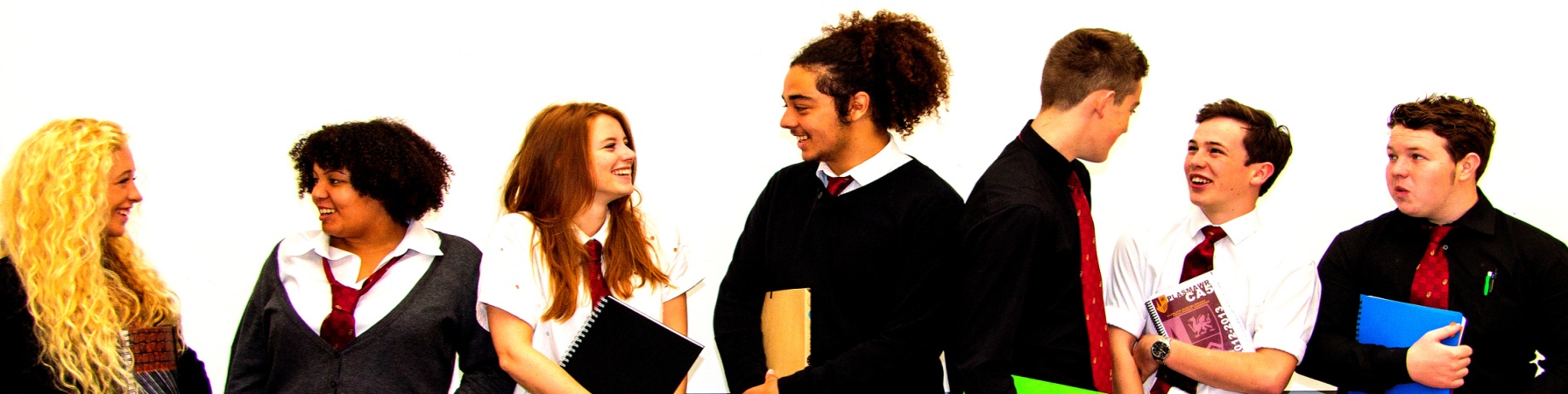 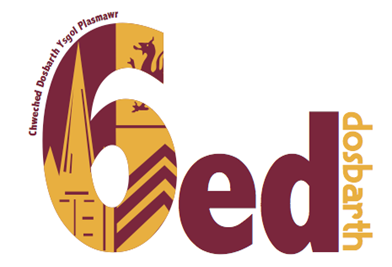 Cynigion sy’n cynnwys Bagloriaeth Cymru
Blwyddyn 13 2022
PARTNERIAETH 6ed DOSBARTH
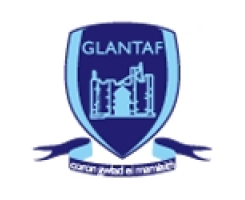 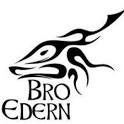 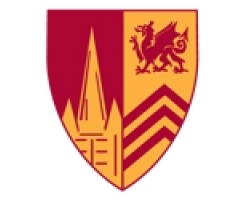 Amcanion y Bartneriaeth
Trwy’r bartneriaeth bydd dewis cwricwlaidd y myfyrwyr yn cael ei ehangu wrth sicrhau dilyniant addysg ac hyfforddiant 14-19.
Ymestyn y ddarpariaeth a chyfleoedd cwricwlaidd i ddisgyblion heb effaith ar ansawdd y ddarpariaeth.
Trefnir cludiant ar gyfer cyrsiau’r bartneriaeth 
yn y bore, egwyl a chinio.
Darparu cyrsiau o ansawdd ar gyfer disgyblion y bartneriaeth.
Gwneud defnydd effeithiol ac effeithlon o adnoddau.
[Speaker Notes: [G] - Glantaf]
PARTNERIAETH 6ed DOSBARTH
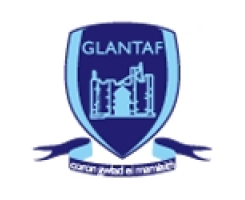 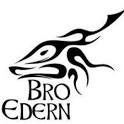 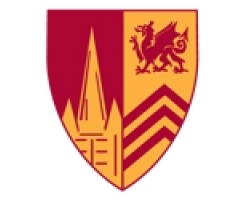 Pynciau Partneriaeth
[Speaker Notes: [G] - Glantaf]
Cyflwyniadau Pellach
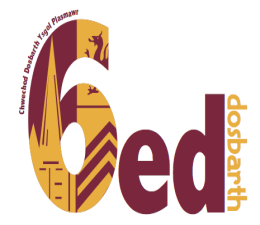 Cyflwyniadau Pynciol – Safle Moodle 6ed







Mr Aled James, Miss Catrin Edwards a Mr Gareth Thomas ar gael i drafod unrhyw faterion.
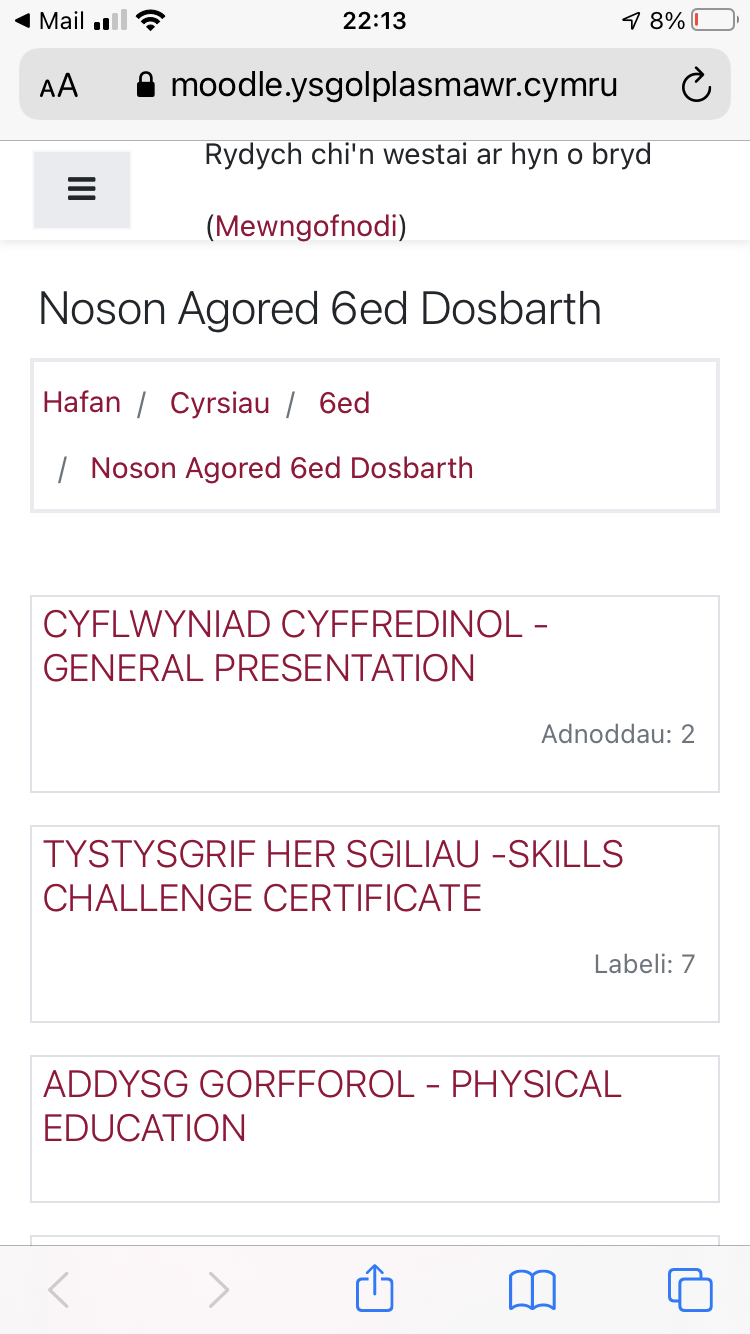 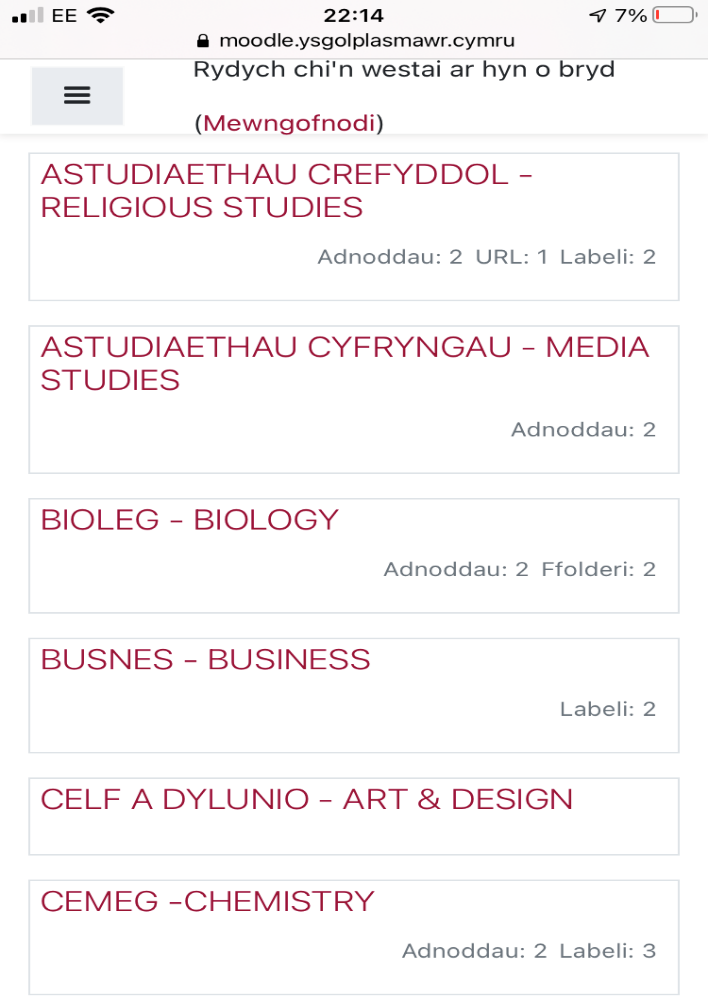 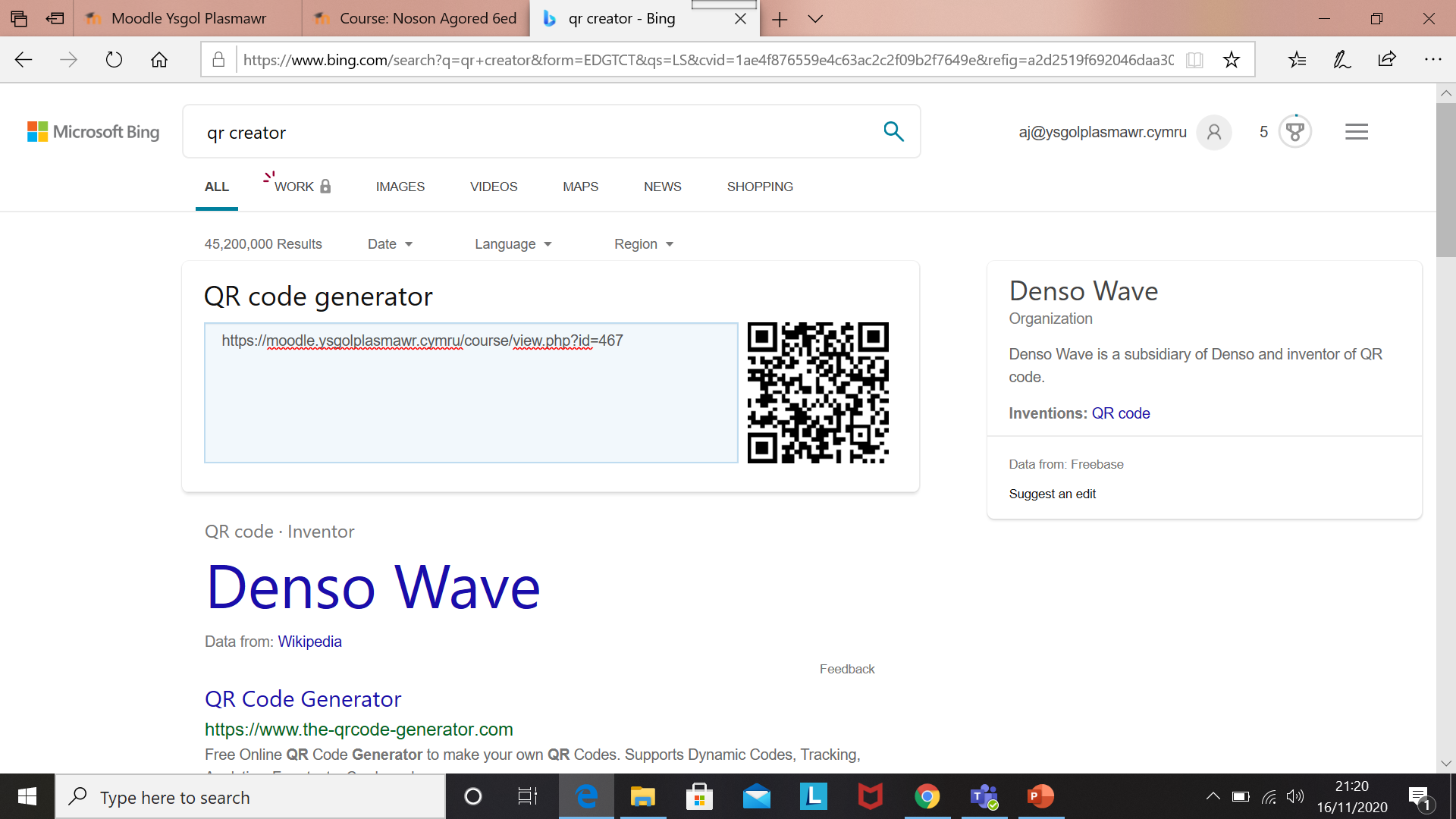 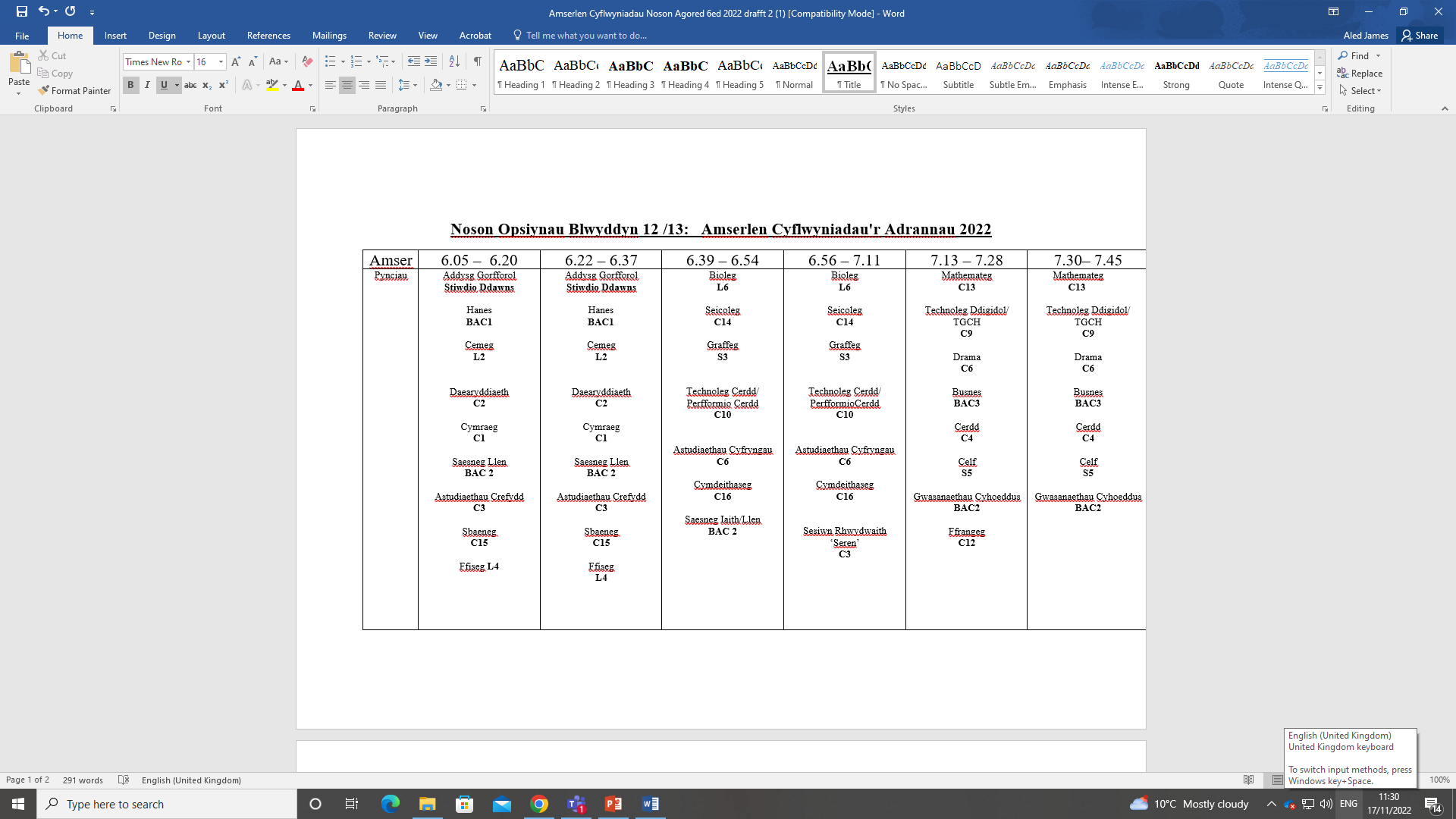 Sesiwn SEREN Session
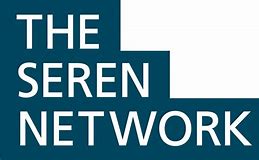 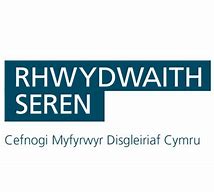 “Mae Rhwydwaith Seren yn: Ysbrydoli myfyrwyr ynglŷn â dyheadau gyrfaol yn y dyfodol – meithrin myfyrwyr dawnus Cymru er mwyn rhoi’r addysg a’r hyfforddiant gorau posibl iddynt.”
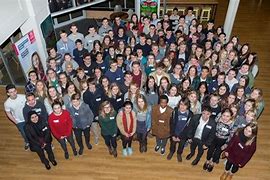 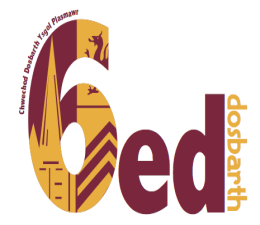 Camau Nesaf
-Cyngor i’r dyfodol
Dewis rhydd - Rhagfyr
Colofnau Opsiwn -Ionawr
Cyflwyno CA5 i Flwyddyn 11
-Mehefin 2023 26/6
Canlyniadau TGAU
Bore Cynghori
-Awst 2023

Dewch i’m gweld neu godwch y ffôn:  029 20 405499

dylan.evans@gyrfacymru.com
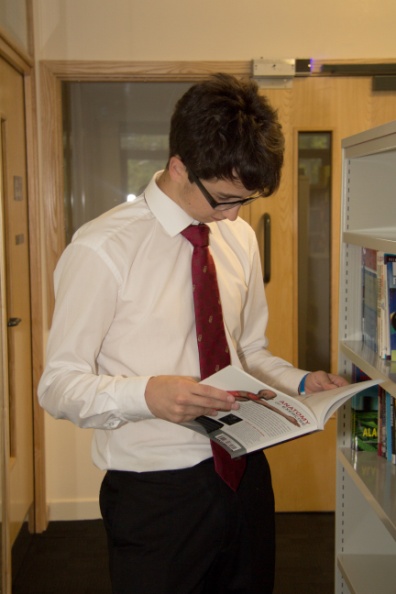 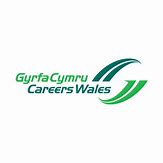 Hinsawdd o safonau uchel
Gofal bugeiliol/ mentora
Sylfaen academaidd cryf
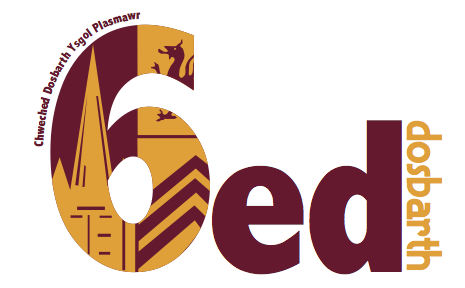 BETH ALL BLASMAWR GYNNIG?
Ethos o ddiwylliant Gymraeg a Chymreig
Cyfeillgarwch/
Gofal cyfoedion
Cyfleoedd i gyfrannu/ datblygu’n ddinasyddion aeddfed a chyflawn
[Speaker Notes: Tîm o staff sy’n nabod disgyblion. Mentoriaid profiadol. Gwasanaethau. Profiadau byd-eang]